Viaje a Valencia
Regular –ar verbs in the preterite: 1st, 2nd and 3rd person singular 
Subject pronouns yo, tú, él, ella
Year 10 Term 1.1 Week 1
Lesson 1
Louise Caruso / Amanda Izquierdo
Artwork: Mark Davies
Date updated: 24/01/23
[Speaker Notes: All words from this lesson are on the three AO GCSE wordlists, with the following exception(s):Edexcel: sacar
Artwork by Mark Davies. All additional pictures selected are available under a Creative Commons license, no attribution required.

New grammar features:
alguno as indefinite adjective (irregular form algún; regular forms alguna/os/as)

Revisited grammar features:
regular -ar verbs: 1st, 2nd, 3rd person singular PAST preterite (-é, -aste & -ó)
yes-no questions with raised intonation
awareness raising of 'did' auxiliary
subject pronouns yo, tú, él, ella
(H) 1st person singular c>qu spelling change (e.g. sacar)
(H) 1st person singular z>c spelling change (e.g. empezar)
(H) 1st person singular g>gu spelling change (e.g. llegar)
prenominal adjectives e.g. buen, gran, mal
default omission of subject pronouns
contexts where overt use (of subject pronouns) is appropriate i.e. change of subject and emphasis

Phonics: [gue] vs [ge] / [gue] vs [que]
Word frequency (1 is the most frequent word in Spanish): 
No new vocabulary is introduced in lesson 1 of this week 10.1.1.1.
Thematic revisited vocabulary: arroz [2882] (H) ambiente [729] bonito [891] bueno [103] buscar [179] ciudad [178] comprar [361] con [14] dejar [86] derecha [1573] empezar [175] favor [516] foto [882] izquierda [1352] largo [300] llegar [75] malo [160] marzo [1231] móvil [2143] o [29] participar [593] pregunta [507] regalo [1986] (H) restaurante [2636] ropa [782] sacar [273] todas partes [n/a] tren [1488] viaje [519] visitar [792] vista [408] y [4] (32)
Spaced repetition: fumar [1883]; información [326]; vuelo [1739]; europeo [721]; mío [676]; suyo [1002]; tuyo [1717]; hambre [1262]; recuerdo [771]; sed [N/A]; lo siento [n/a]; tener ganas [n/a]; había [13]; tenía [19]; maravilloso [1526]Revisited function words: buen [103]; mal [360]; yo [28]; tu [184]; él [9]; ella [72]; no [11]; gran [66]; segundo [223]; tercer [450]; tercero [450]; grande [66] 

Source: Davies, M. & Davies, K. (2018). A frequency dictionary of Spanish: Core vocabulary for learners (2nd ed.). Routledge: London

The frequency rankings for words that occur in this PowerPoint which have been previously introduced in NCELP resources are given in the NCELP SOW and in the resources that first introduced and formally re-visited those words. 
For any other words that occur incidentally in this PowerPoint, frequency rankings will be provided in the notes field wherever possible.]
vocabulario
¿Cómo dices estas palabras en inglés?
el tren
bonito
pretty, nice
malo
train
bad
el móvil
buscar
to look for
mobile phone
maravilloso
izquierda
el viaje
left
wonderful, marvelous
trip, journey
la foto
arrive
photo, picture
llegar
el regalo
la vista
long
largo
present
view
el arroz
por todas partes
everywhere
rice
la ciudad
good
sacar
bueno
to take out, obtain
city
to let, leave
atmosphere
dejar
el ambiente
[Speaker Notes: Timing: 4 minutes
Aim: to practise oral recall of vocabulary.
Procedure:
1.  Students sketch a 5x4 grid.
2. Working in pairs, they take turns to choose a word to translate orally into English.
3. Students should work as quickly as they can without repeating a word the other has already said. If their partner agrees the given translation is correct, the speaking student ‘claims’ the relevant square on the grid by putting their initials in it. If they cannot translate a word, or translate it incorrectly, they do not claim a square and the game moves on.
4. Click to reveal translations one by one.
5. Students count up the number of squares they have claimed. The student with the most squares wins.
Note: This activity revisits vocabulary from KS3.  Although 2 words are Higher only (regalo [1986] and arroz [2882]), it makes sense at this stage of the course for some whole class revisiting activities to contain previously-taught words that are H.  Even in setted classes, tiers of entry may not yet be fixed.]
¿Cómo dices estas palabras en español?
vocabulario
pretty, nice
el tren
bonito
train
bad
malo
to look for
mobile phone
buscar
el móvil
izquierda
wonderful, marvellous
trip, journey
left
maravilloso
el viaje
arrive
photo, picture
llegar
la foto
long
present
largo
view
la vista
el regalo
everywhere
rice
el arroz
por todas partes
‘Sacar’ is used to say ‘to take photos’ = sacar fotos
good
bueno
to take out, get, obtain
city
sacar
la ciudad
to let, leave
dejar
el ambiente
atmosphere
[Speaker Notes: OPTIONAL

Timing: 4 minutes
Aim: to practise oral recall of vocabulary.
Procedure:
1. Students sketch a 5x4 grid.
2. Working in pairs, they take turns to choose a word to translate orally into Spanish.
3. Students should work as quickly as they can without repeating a word the other has already said. If their partner agrees the given translation is correct, the speaking student ‘claims’ the relevant square on the grid by putting their initials in it. If they cannot translate a word, or translate it incorrectly, they do not claim a square and the game moves on.
4. Click to reveal translations one by one.
5. Students count up the number of squares they have claimed. The student with the most squares wins.

Note: This activity revisits vocabulary from KS3.  Although 2 words are Higher only (regalo [1986] and arroz [2882]), it makes sense at this stage of the course for some whole class revisiting activities to contain previously-taught words that are H.  Even in setted classes, tiers of entry may not yet be fixed.]
Recibiste una postal* de tu amigo. Lee la postal.
vocabulario
¡Hola!
Llegué a Valencia el lunes. Generalmente hace calor. Mi apartamento es genial.  Tiene una vista bonita de la catedral y la torre Miguelete (la primera imagen). Ayer visité el museo de las ciencias (la última imagen) y luego jugué a fútbol en la playa Las Arenas. Había mucha gente. Probé la paella valenciana. Por la mañana fui a recoger naranjas con Jorge. Depués le pagué una horchata* en el Mercado Central.  
¡Hasta pronto!
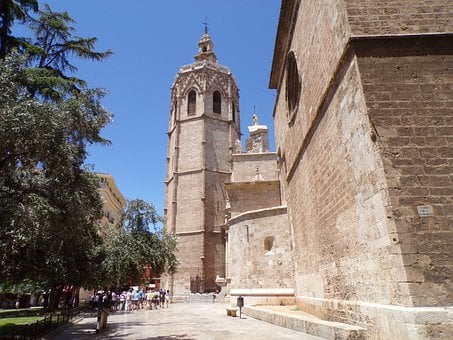 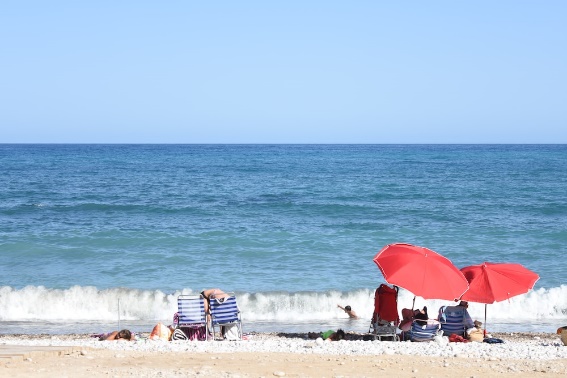 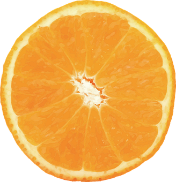 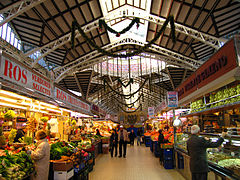 Valencia
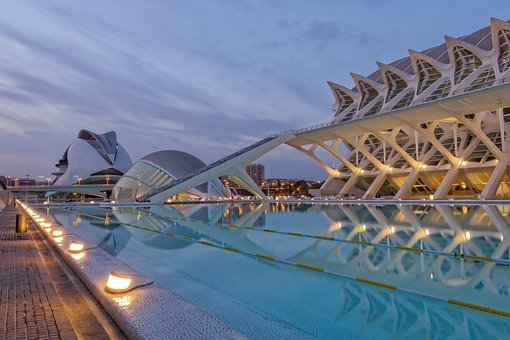 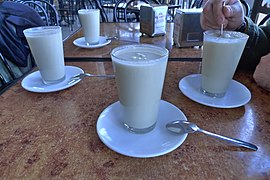 *la postal = postcard
*la horchata = typical Valencian drink made with tiger nuts.
[Speaker Notes: Timing: 5 minutes

Aim: to recap SSCs [ge] and [gue] and practise reading aloud a short text.

Procedure: 
Students take it in turns to read a sentence each from the postcard.
After the activity, the teacher can ask students how to pronounce each of the words on the board which contain SSCs [gue] or [ge].
Audio is available if teachers want to add in a ‘listen and check’ stage.
Teachers may then want to finish the activity by asking students to suggest some of the things that Valencia is famous for.

Photo by Nacho Pinotos from Barcelona, available at: https://commons.wikimedia.org/wiki/File:Horchata_(8508343768).jpg. 
License: Creative Commons Attribution 2.0 Generic 
Nacho Pintos from Barcelona, CC BY 2.0 <https://creativecommons.org/licenses/by/2.0>, via Wikimedia Commons]
Talking about things completed in the past
gramática
As you know, -ar verbs are very common in Spanish.
Remember that to mean ‘I’ for a completed action in the past, remove –ar and add _____.
–é
Viajé
I travelled = _______.
Participé
I participated = __________.
To mean ‘you’ for a completed action in the past, remove –ar and add ______.
–aste
Sacaste
Compraste
You took out = _________.
You bought = _____________.
To mean ‘s/he’ or ‘it’ for a completed action in the past, remove –ar and add _____.
–ó
Pasó
Visitó
S/he or it visited= ________.
S/he or it passed, spent (time) = _____.
[Speaker Notes: Timing: 2 minutes

Aim: to recap 1st, 2nd, and 3rd person singular form of preterite tense for  –ar verbs.

Procedure:
Go through the grammar explanation with students, revealing each new sentence on a mouse click.]
Lucía habla del día en la playa con su madre.  ¿Quién hizo cada acción? ¿Lucía (yo), Ana (tú), o alguien en la playa (él/ella)?
leer
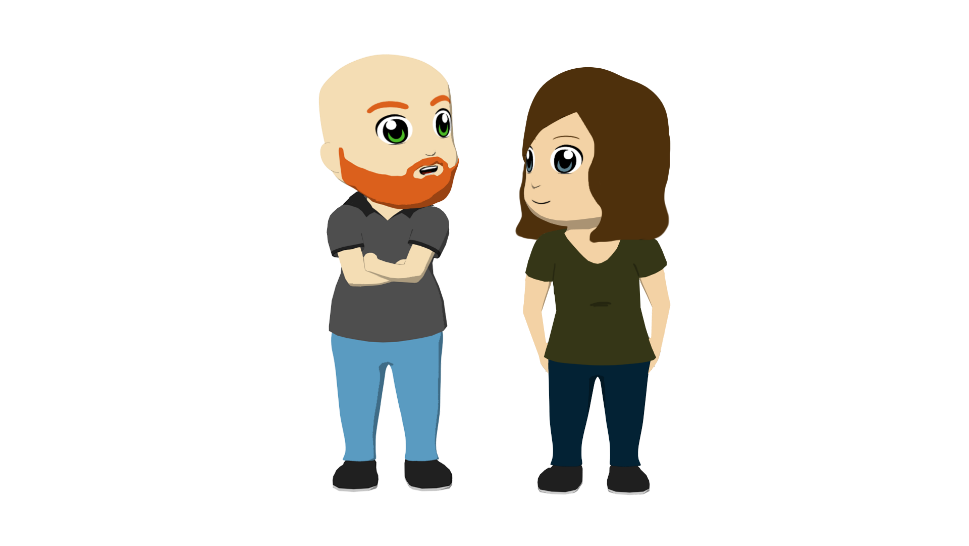 4. Escuchó música.
1. Compré unos recuerdos.
3. Nadé en el mar.
2. Saltó en el agua.
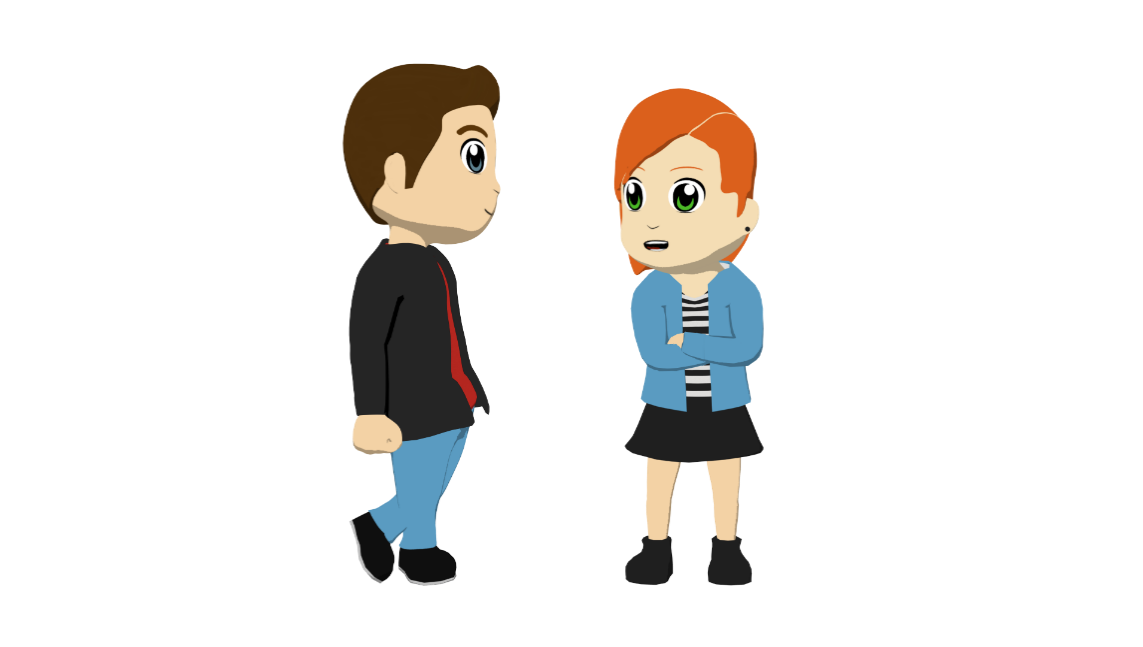 8. Sacaste unas fotos maravillosas.
5. Fumó un cigarillo*.
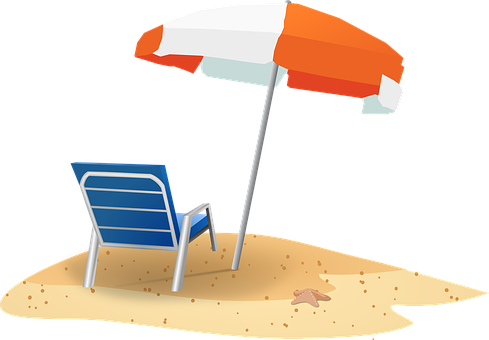 7. Disfruté las vistas bonitas.
6. Llevaste un móvil para hablar con amigos.
Escribe ‘yo’, ‘tú’ o ‘él/ella’ para cada frase.
*un cigarillo = cigarette
*maravilloso = wonderful
Who…
… listened to music?
… enjoyed the views?
… bought some souvenirs
… brought a mobile phone
Él/ella
Él/ella
… smoked a cigarette?
… jumped in the water?
… took some wonderful photos
… swam
Yo
Él/ella
Yo
Tú
Tú
Yo
[Speaker Notes: Timing: 7 minutes

Aim: to recap this week’s revisited vocabulary and also preterite endings for singular persons (-é, -aste, ó)

Note: maravilloso on the NCELP GCSE word list for higher students only.  However, for any schools who use the NCELP KS3 SOW, it was introduced at the end of year 8. Teachers can decide whether to include it for all or just some students. Similarly, cigarillo was introduced at the end of Y9, but it is not on the NCELP GCSE list.

Procedure:
Students read questions a-f.
For each question they must find the relevant speech bubble on the slide using their vocabulary knowledge.
Students look at the verb ending to identify who completed the action and write L, A or O according.
Click to reveal the answers.]
Asking questions
gramática
In Spanish, we can form yes/no questions simply by making the intonation rise at the end of the sentence.
¿Hay restaurantes buenos en Valencia?
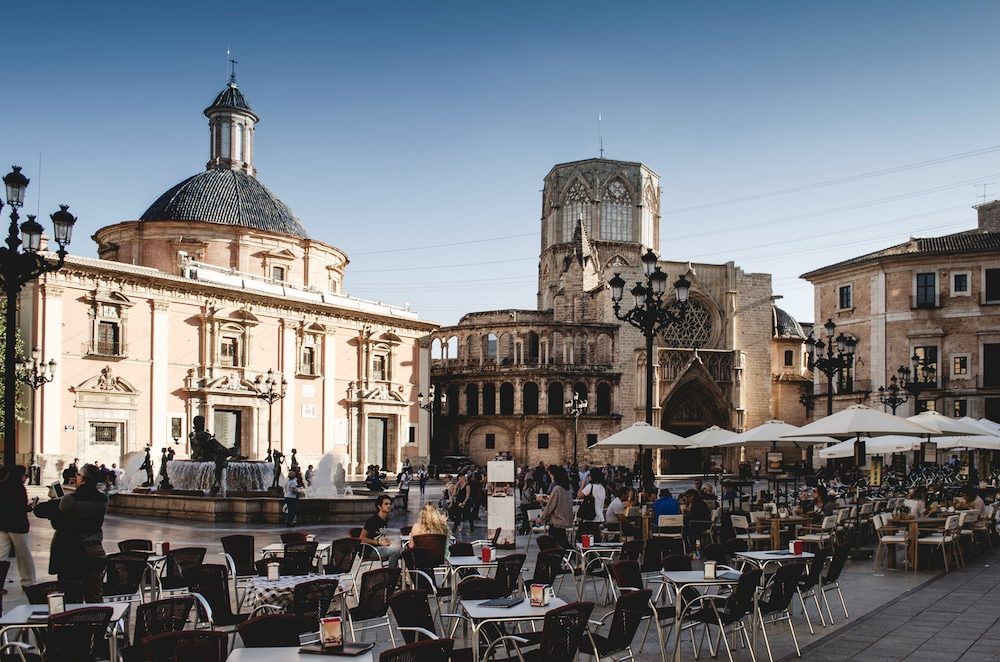 1
Are there good restaurants in Valencia?
¿Sacaste muchas fotos?
2
Did you take lots of photos?
[Speaker Notes: Timing: 2 minutes

Aim: to recap the formation of yes/no questions. 

Procedure:
Click to bring up the explanation.
Elicit translations of examples from students.
Audio is also provided to model the pronunciation.]
En la ciudad
escuchar
Daniel y Lucía quieren visitar el Mercado Central, pero no saben cómo llegar allí. Escucha la conversación. Para cada frase decide si es una pregunta o no. Luego, escribe la persona (yo, tú o él/ella).
*el mapa = map
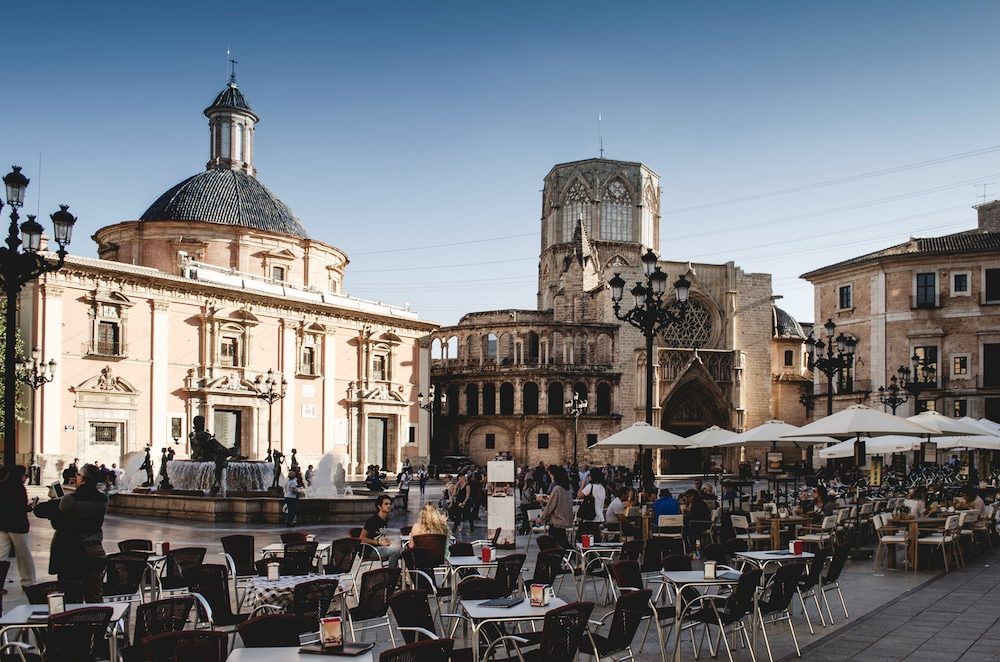 yo
P
1
tú
P
2
F
yo
3
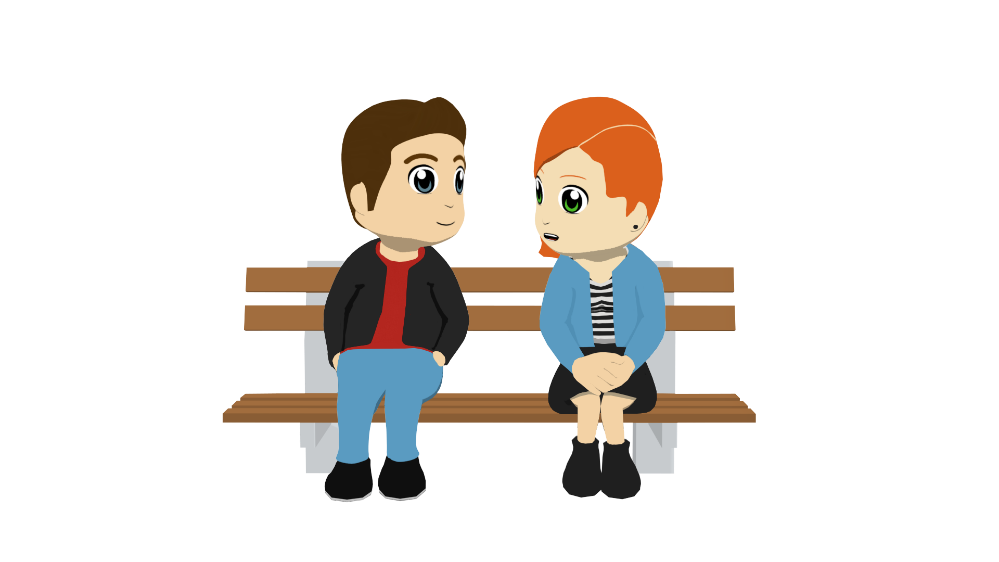 ella
F
4
ella
P
5
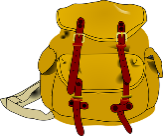 ella
F
6
[Speaker Notes: [1/2]

Timing: 8 minutes

Aim: to understand if a sentence is a question or a statement by the speaker’s intonation and to identify the subject of the verb by listening to the ending of verbs in the preterite for singular persons (-é, -aste, -ó)

Procedure:
Listen to each sentence and decide whether it is a question or a statement.
Listen again and write down the subject of the verb (yo, tú, él /ella).
Click to reveal the answers.  
Whilst giving the answers, teachers may wish to play the recording again and elicit the English meanings of the sentences.

Transcript:
¡Oh, no! Mi mapa… ¿lo dejé en el hotel? (L)
¿Usaste mi mapa? (L)
Lo olvidé en el hotel. (D)
Mamá compró otro mapa en la tienda. (D)
¿Encontró dónde está el mercado? (L)
No, pero preguntó a un hombre en la estación. (D)

Frequency of unknown words:
mapa [2992]]
En la ciudad
escribir/hablar/escuchar
¡Ahora tú! Escribe dos frases y dos preguntas con verbos en –ar (con -é, -aste y –ó). Puedes usar los verbos y el vocabulario en la caja.
Después, lee tus frases y preguntas a tu pareja. Tu pareja debe contestar:
¿es una frase o una pregunta? ¿cómo es en inglés?
¿Compraste un regalo el fin de semana?
¡Es una pregunta! En inglés es: did you buy a gift at the weekend?
la ciudad
en tren
las vistas
a un amigo
el ambiente
en la fiesta tradicional
las vistas
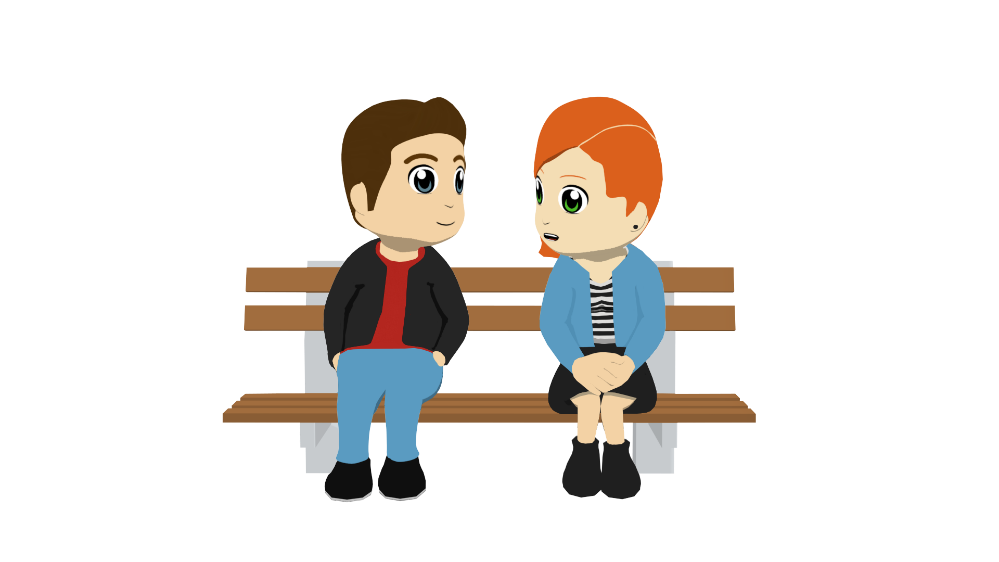 un móvil
un regalo
el fin de semana
en actividades interesantes
recuerdos
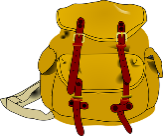 ropa bonita
[Speaker Notes: [2/2]

Procedure:
Each student writes two phrases (statements) and two questions.
Then, student A reads their phrases and questions to student B, one by one. Student B listens and says: 1) if it’s a question or an answer 2) the meaning in English.]
Comparing what people did Subject pronouns yo, tú, él, ella
gramática
In Spanish, subject pronouns are not used as often as in English as the verb ending can tell us the subject of the verb.
Visité Valencia el año pasado.
I visited Valencia last year.
Sometimes the subject pronoun is used to show a change of subject or for emphasis.
Yo llegué a las dos, pero tú llegaste a las tres.
I arrived at 2 but you arrived at 3.
With some verbs it is not clear who the subject is without the use of a pronoun, because the verb ending is the same. In these cases, the subject pronoun clarifies who the subject is.
Yo tenía hambre. – I was hungry.
Él tenía hambre. – He was hungry.
[Speaker Notes: Timing: 2 minutes

Aim: to recap the use of subject pronouns.

Procedure:
Click to bring up the explanation.
Elicit translations of examples from students.]
Comparing what people did Subject pronouns yo, tú, él, ella
leer
Lee las frases y elige el verbo correcto según quién hizo la acción.
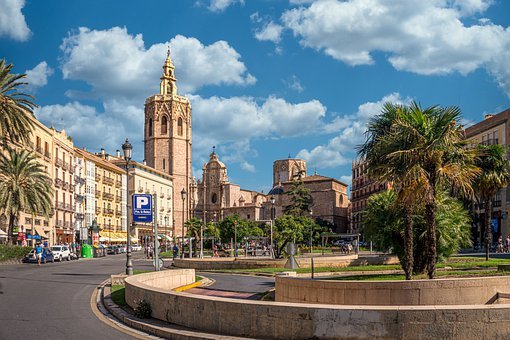 1. Yo disfrutaste/disfruté/disfrutó el ambiente en la ciudad mientras que tú visitó/visité/visitaste los museos.
2. Tú participaste/participé/participó y yo tomó/tomaste/tomé las fotos.
3. Él llegué/llegó/llegaste a las doce sin embargo ella llegaste/llegué/llegó tarde.
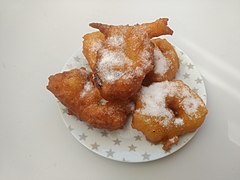 4. ¿Tú preparó/preparaste/preparé buñuelos o ella los compré/compró/compraste?
5. Yo llevó/llevé/llevaste mi bolsa, ¿tú dejé/dejaste/dejó las cosas en el hotel?
*los buñuelos (bunyols in Valencian)–doughnuts eaten on special occasions
6. Él busqué/buscaste/buscó un restaurante mientras que yo buscaste/buscó/busqué unos recuerdos.
[Speaker Notes: Timing: 6 minutes

Aim: to recap –AR verb endings in the preterite for singular persons and make the connection with the relevant subject pronoun.

Procedure:
Students read each of the sentences, taking particular notice of the subject pronoun.
Students select the verb with the correct preterite ending to match the subject pronoun.
Click to reveal the correct answers.
If time allows, students could make their own sentences with the other verb options by adding the correct subject pronouns.]
Lucía y Daniel están en la playa mientras que sus padres compran regalos.  Lucía y Ana mandan unos mensajes de voz, pero faltan pronombres personales (yo, tú o él).
escuchar
Escribe las acciones con el pronombre correcto y la forma correcta del verbo.
1) ____ ayud_____ a encontrar los regalos
él
ó
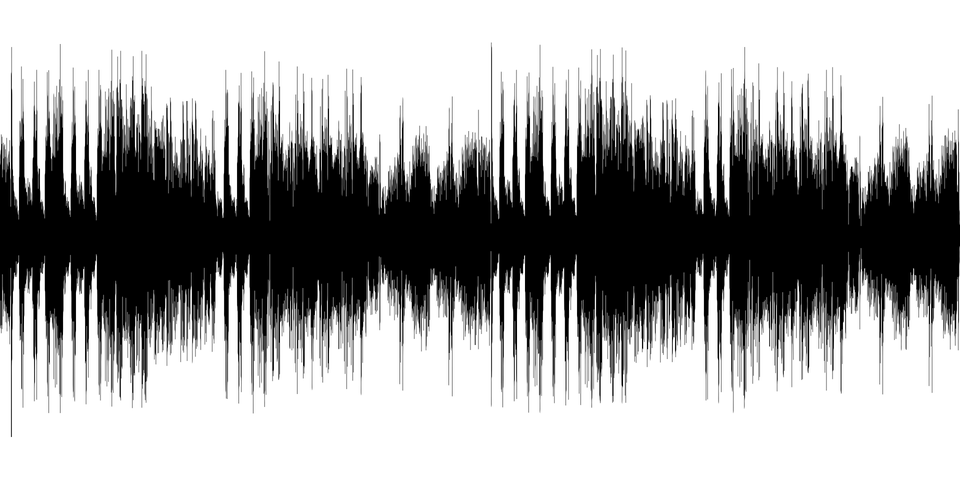 1
1
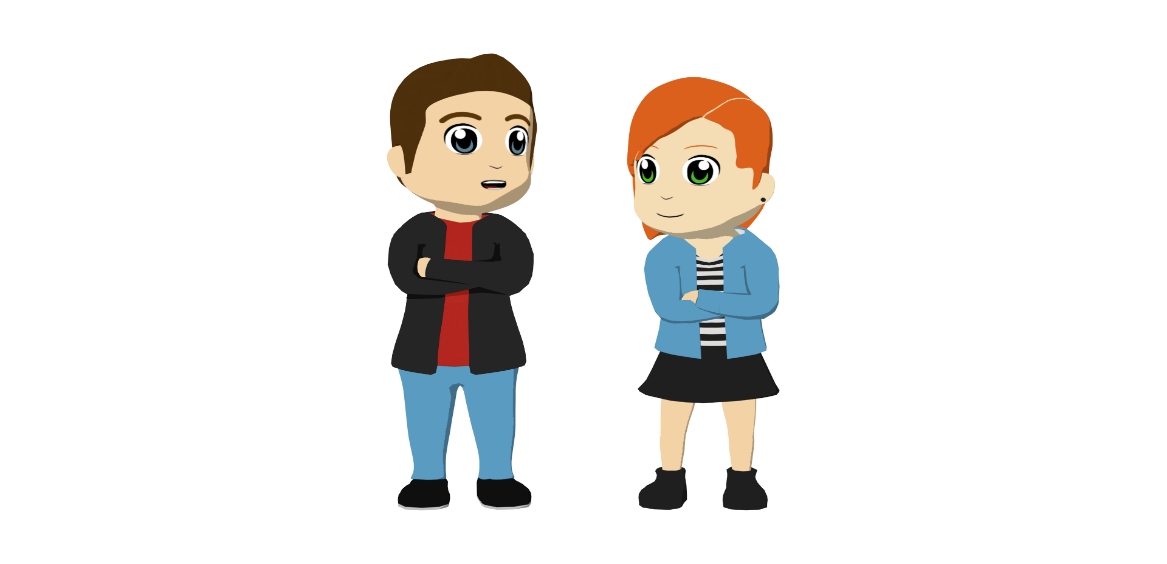 2) ___ mir_____ las vistas bonitas  / ___ compr_____  todo
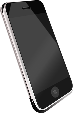 él
tú
aste
ó
2
2
3) ____ tom_____ el autobus /___ busc_____ la tienda de ropa / ___ encontr_____ un restaurante
yo
tú
él
aste
ó
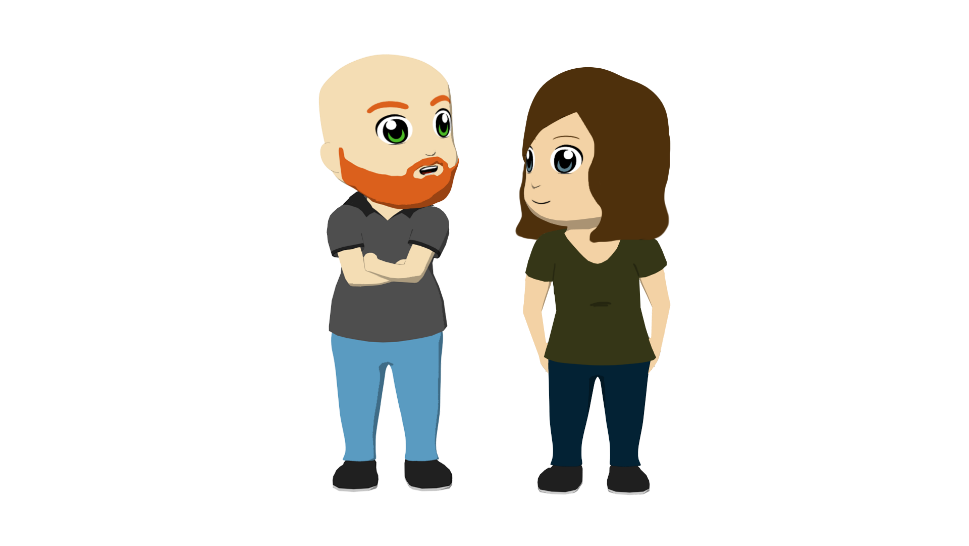 3
3
é
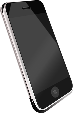 4
4
4) ___ tom_____ un zumo de naranja* / ___ prob_____ la horchata*.
yo
él
ó
é
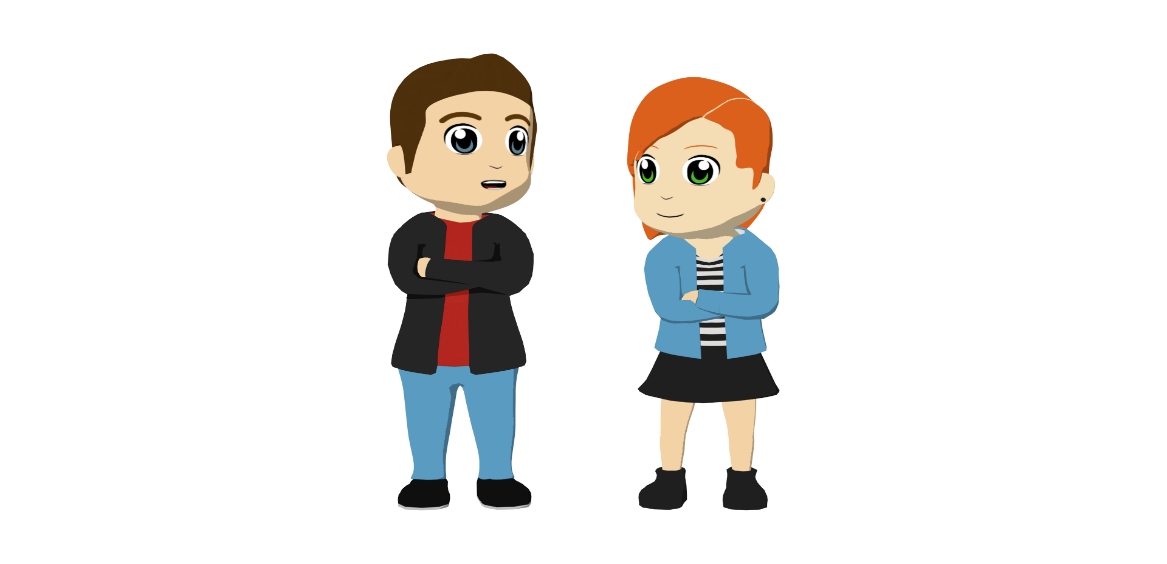 5
5
5) ____ particip_____ en unas actividades /___ lleg______ tarde
él
é
yo
ó
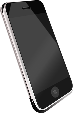 6)___ regres_____ al restaurante / ___ lo busc______ en el hotel
yo
él
ó
é
6
6
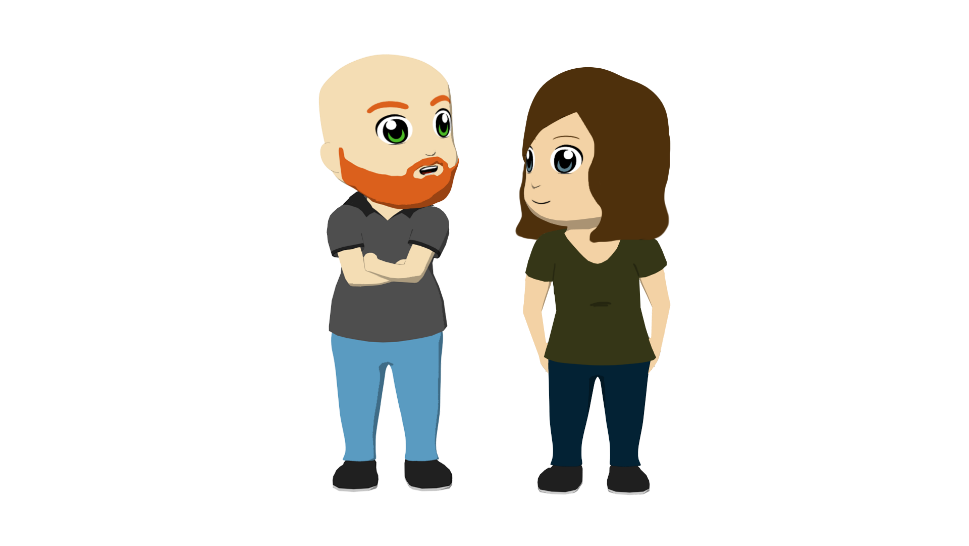 él
é
yo
ó
tú
7) ___ nad_____ en el mar / ___ empez_____ a leer la revista / ___ compr_____
7
7
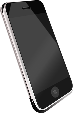 aste
*naranja = orange.  *horchata = drink made with tiger nuts
[Speaker Notes: Timing: 6 minutes

Aim: to practise aural recognition of preterite tense verb endings for verbs in singular persons (-é, -aste, -ó) and matching these with the relevant subject pronoun.

Procedure:
Listen to the partial voice messages.  Each message contains 1-3 verbs in the preterite tense.
Write down the correct ending for the verb, according to what is heard in the message.
Add the correct subject pronoun to match the verb ending.
Elicit answers from students and click the cream audio buttons to listen and check against the full audio versions.

Transcript 1:
1) ¿y Papá? ¿____ ayudó a encontrar los regalos para los abuelos? 
2) ¿o ___ miró las vistas bonitas mientras que ___ compraste todo? 
3) Después que ____ tomaste el autobus, ___ buscó la tienda de ropa y ___ encontré un restaurante en el centro porque tenía sed. 
4) ___ tomé un zumo de naranja* y ___ probó la horchata*. 
5) ____ participé en unas actividades en la playa pero ____ llegó tarde y sin el móvil. 
6) ___regresé al restaurante y ___ lo buscó en el hotel. 
7) Más tarde, ___ nadé en el mar mientras que ___ empezó a leer la revista que ___ compraste el fin de semana.

Note: Time permitting, students could listen to the full audio again to listen for other details. For example:
Who are the presents for?
Why did they look for a restaurant?
What did they have there?
Why did Daniel arrive late?
What was lost and has it been found?
When was the magazine bought?

Transcript 2:
1) ¿y Papá? ¿él ayudó a encontrar los regalos para los abuelos? 
2) ¿o él miró las vistas bonitas mientras que tú compraste todo? 
3) Después que tú tomaste el autobus, él buscó la tienda de ropa y yo encontré un restaurante en el centro porque tenía sed. 
4) yo tomé un zumo de naranja* y él probó la horchata*. 
5) yo participé en unas actividades en la playa pero él llegó tarde y sin el móvil. 
6) yo regresé al restaurante y él lo buscó en el hotel. 
7) Más tarde, yo nadé en el mar mientras que él empezó a leer la revista que tú compraste el fin de semana.

Frequency of unknown words:
naranja [2924]; horchata [>5000]]
Completa la frase.
hablar
Estudiante A lee la primera parte de una frase en español a Estudiante B.
NB. It is important to use subject pronouns here to make clear who each verb refers to.
Estudiante B elige una opción para terminar la frase.  Debe decir la frase en español con el verbo en la persona correcta: -é, -aste o -ó.
Yo visité el museo de las ciencias pero tú…
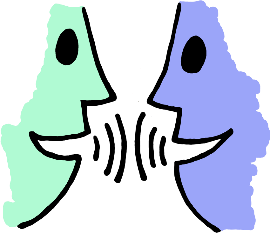 Ejemplo:
Estudiante A:
I visited the science museum, but you…
Estudiante B:
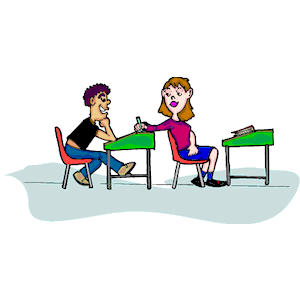 …looked for the clothes shop.
… buscaste la tienda de ropa.
[Speaker Notes: [1/2]
Timing: 8 minutes

Aim: to practise the use of subject pronouns with preterite verbs in singular persons in oral production.

Procedure:
Student A has one part of the sentence. They read out their part in Spanish, using the correct subject pronouns at the beginning and end of the sentence.
Student B finishes off the sentence by reading out their part, however they must conjugate the verb according to the subject pronoun Student A said at the end of the first half of the sentence.
There is a printable version of the sentences so that they can be distributed to the class.
Answers appear on the following slide with each mouse click.

Adaptation for Higher: a more challenging version of this activity could involve students creating their own endings to the sentences without the prompts. A middle option could be just provide the infinitive, e.g. llegar, and students need to produce the correct form.]
hablar
Estudiante A :
Estudiante B:
You bought a horchata, but I…
… left the money at the hotel
Tú compraste una horchata pero yo…
…dejé el dinero en el hotel.
You took photos but he…
… participated in a yoga class.
…participó en una clase de yoga.
Tú tomaste fotos, pero él…
…arrived late.
He started to play at 2, but you…
…llegaste tarde.
Él empezó a jugar a las dos pero tú…
She swam in the sea, but I…
… smoked a cigarette (un cigarillo).
Ella nadó en el mar, pero yo…
…fumé un cigarillo.
I bought a present but he…
… drank (tomar) a coffee.
Yo compré un regalo pero él…
…tomó un café.
She swam in the sea, but I…
… walked in the city.
Ella nadó en el mar, pero yo…
…caminé en la ciudad.
[Speaker Notes: [2/2]]
Deberes
New Vocabulary
Foundation
Higher
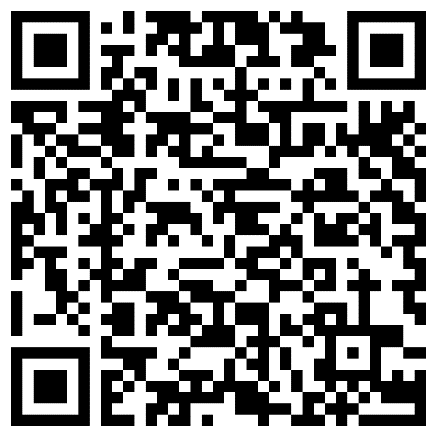 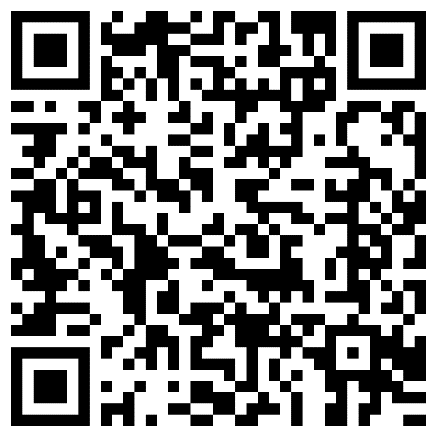 [Speaker Notes: Students will pre-learn the new vocabulary before the next lesson.]
Las Fallas de Valencia
1st person singular - spelling changes in the preterite
‘Alguno’ as indefinite adjective (‘some’)
Year 10 Term 1.1 Week 1
Lesson 2
Louise Caruso / Amanda Izquierdo
Artwork: Mark Davies
Date updated: 22/01/23
[Speaker Notes: All words from this lesson’s vocabulary are on the three AO GCSE wordlists, with the following exception(s):AQA: almorzar, RENFE, secar, instante, lindoEdexcel: almorzar, pegar, RENFE, secar, entorno, instante

Artwork by Mark Davies. All additional pictures selected are available under a Creative Commons license, no attribution required.

New grammar features:
alguno as indefinite adjective meaning ‘some’ (irregular form algún; regular forms alguna/os/as)

Revisited grammar features:
regular -ar verbs: 1st, 2nd, 3rd person singular PAST preterite (-é, -aste & -ó)
yes-no questions with raised intonation
awareness raising of 'did' auxiliary
subject pronouns yo, tú, él, ella
(H) 1st person singular c>qu spelling change (e.g. sacar)
(H) 1st person singular z>c spelling change (e.g. empezar)
(H) 1st person singular g>gu spelling change (e.g. llegar)
prenominal adjectives e.g. buen, gran, mal
default omission of subject pronouns
contexts where overt use (of subject pronouns) is appropriate i.e. change of subject and emphasis

Phonics: [gue] vs [ge] / [gue] vs [que]
Word frequency (1 is the most frequent word in Spanish): 
New vocabulary: almorzar [4018]; pegar¹ (to stick) [1135]; reservar [3067]; las Fallas [n/a]; hotel [1163]; pescado [3449]; RENFE [n/a]; algún [51]; alguno [51]; (11) / H only: quemar [1648]; calidad [637]; secar [2239]; arquitectura [1627]; entorno [1891]; instante [992]; puerto [1077]; lindo [1332]; colgar [1669].
Thematic revisited vocabulary: arroz [2882] (H) ambiente [729] bonito [891] bueno [103] buscar [179] ciudad [178] comprar [361] con [14] dejar [86] derecha [1573] empezar [175] favor [516] foto [882] izquierda [1352] largo [300] llegar [75] malo [160] marzo [1231] móvil [2143] o [29] participar [593] pregunta [507] regalo [1986] (H) restaurante [2636] ropa [782] sacar [273] todas partes [n/a] tren [1488] viaje [519] visitar [792] vista [408] y [4] (32)
Spaced repetition: fumar [1883]; información [326]; vuelo [1739]; europeo [721]; mío [676]; suyo [1002]; tuyo [1717]; hambre [1262]; recuerdo [771]; sed [N/A]; lo siento [n/a]; tener ganas [n/a]; había [13]; tenía [19]; maravilloso [1526]Revisited function words: buen [103]; mal [360]; yo [28]; tu [184]; él [9]; ella [72]; no [11]; gran [66]; segundo [223]; tercer [450]; tercero [450]; grande [66] 

Source: Davies, M. & Davies, K. (2018). A frequency dictionary of Spanish: Core vocabulary for learners (2nd ed.). Routledge: London

The frequency rankings for words that occur in this PowerPoint which have been previously introduced in NCELP resources are given in the NCELP SOW and in the resources that first introduced and formally re-visited those words. 
For any other words that occur incidentally in this PowerPoint, frequency rankings will be provided in the notes field wherever possible.]
*cartón = cardboard
Las Fallas
vocabulario
Lee este artículo de una revista española y escribe las palabras correctas en cada espacio.
RENFE marzo
Fallas
pescado
algunas
almorzar
reservar
hoteles
La fiesta de las 1) [name] tiene lugar en Valencia cada año en 2) [March].  Las Fallas son figuras de cartón*.  Pueden ser grandes o pequeñas y 3)   [some]   son bonitas y otras feas y representan a personas famosas de todo el mundo. Los ciudadanos las ponen en las calles […].  Hay premios para las mejores fallas de distintas categorías, por su diseño […] y su originalidad. El último día […] hay una gran fiesta a medianoche […].  También hay fuegos artificiales, y el cielo está lleno de luz y color […]. 
Para más información sobre cómo llegar, para 4) [book]             5)  [hotels]  y saber dónde 6) [to have for lunch] la mejor paella y el 7)       [fish]      fresco […] puedes vistar el sitio: www.visitvalencia.com
Para los billetes de tren, puedes visitar el sitio de 8) [name] : https://www.renfe.com/es/es
Fallas
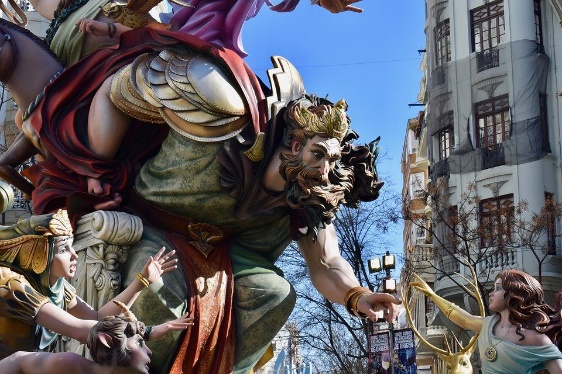 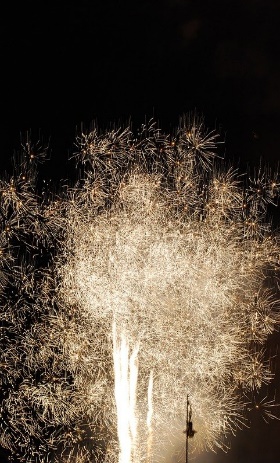 marzo
algunas
f.
e.
Extension: 
Suggest where these phrases could appear in the text.
… en restaurantes cerca del Puerto…
… y queman las fallas… 
… en un instante…
… es muy lindo porque…
… su calidad…
… con la arquitectura valenciana en su entorno.
d.
b.
c.
reservar
hoteles
almorzar
a.
pescado
RENFE
[Speaker Notes: Timing: 6 minutes

Aim: to consolidate the new vocabulary for this week and to give some basic information about Las Fallas.

Procedure:
Students read through the text and write the most appropriate word to fit in each gap.
The first animation click brings up a list of suitable words to fill the gaps to support students in step 1.
The second animation click shows a vocab retrieval task focused on recognising some of the higher vocabulary from this week’s set. Teachers can choose how and which students to direct to this task.
Click through the animation sequence to show answers for both tasks. Note the answers to the higher tasks are suggestions only.  The important thing is that the students have understood the phrase and can therefore justify their response.

Note: Students will have pre-learned the new vocabulary prior to this lesson.

Frequency of unknown words:
cartón [4136]]
Using ‘algún’ and ‘alguna’
gramática
In statements, to say ‘some’ before a masculine singular noun use ‘algún’.
There was some problem with the train.
Había algún problema con el tren.
To say ‘some’ before a feminine singular noun use ‘alguna’.
I found some information about the city.
Encontré alguna información sobre la ciudad.
[Speaker Notes: Timing: 2 minutes
Aim: to introduce the use of ‘algún’ and ‘alguna’.

Procedure:1. Click to present the information step by step.
2. Elicit the translations for the Spanish examples given.]
Un viaje para ver las Fallas (1)
leer
Lee estos comentarios sobre un viaje para ver las Fallas. ¿Cuál es la opción correcta?
día (m)!”.
vez (f)!”.
La horchata - typical Valencian drink 
made with almond milk
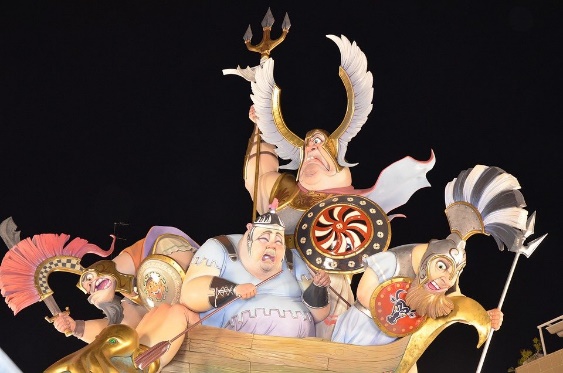 1
1. El año pasado pensé “¡Quiero ver las Fallas algún
hotel (m)
casa (f)
2
2. Entonces hablé con mi padre para reservar alguna                        en Valencia durante la celebración.
zona (f)
lugar (m)
3
3. Buscó opciones en alguna                        sin mucho ruido. ¡Algo difícil!
vista (f)
restaurante (m)
4
4. Cuando llegaste buscaste algún                                   agradable.
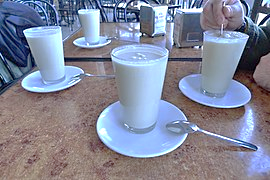 tipo (m)
clase (f)
5
5. En el mercado pregunté sobre algún                       de bebida tradicional. ¡Descubrí la horchata!
café (m)
tienda (f)
6
6. Caminaste por el barrio para encontrar alguna                     y compraste buñuelos.
[Speaker Notes: Timing: 6 minutes

Aim: to understand when ‘algún’ and ‘alguna’ are used before nouns of different gender.

Procedure:
Read the sentence which ends in ‘algún’ or ‘alguna’
Select the correct word, based on the gender.
Click to reveal answers.]
Using ‘algunos’ and ‘algunas’
gramática
In statements, to say ‘some’ before a masculine plural noun use ‘algunos’.
You bought some souvenirs.
Compraste algunos recuerdos.
To say ‘some’ with a feminine plural noun use ‘algunas’.
La gente quemó algunas fallas.
People burnt some fallas.
[Speaker Notes: Timing: 2 minutes
Aim: to introduce the use of ‘algunos’ and ‘algunas’.

Procedure:1. Click to present the information step by step.
2. Elicit the translations for the Spanish examples given.]
gramática
Talking about the past - Verb ending in ‘-car’, ‘-gar’ or ‘-zar’
Higher
Remember that the spelling of –ar verbs changes in the past.
This is due to their pronunciation!
For –ar verbs ending in ‘-car’, we remove –car and add –qué.
busqué
saqué
sacar
buscar
Ejemplos:
(I took out)
(I looked for)
(to look for)
(to take out)
For –ar verbs ending in ‘-gar’, we remove –gar and add –gué.
pegar
pegué
llegué
llegar
Ejemplos:
(to stick)
(I stuck)
(I arrived)
(to arrive)
For –ar verbs ending in ‘-zar’, we remove –gar and add –cé.
almorzar
almorcé
empezar
empecé
Ejemplos:
(to have lunch)
(I had lunch)
(I began)
(to begin)
[Speaker Notes: Timing: 2 minutes

Aims: 
to recap the formation of the 1st person singular ending for verbs ending in ‘-car’, ‘-gar’ or ‘-zar’
to understand the reason for this (the need for the verbs to maintain the correct pronunciation)

Procedure:
Click through the animation sequence to see each rule with examples]
Un viaje para ver las Fallas (2)
leer/escuchar
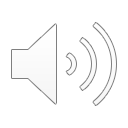 *comprueba = check
Lee el texto y escribe ‘algunos’ o ‘algunas’ en los espacios. 
Luego, escucha y comprueba* las respuestas. ¿Qué palabras tienen SSC [gu], [que] o [gué]?
¿La última vez que viajé en tren? Cuando visité Valencia en marzo. [Organizar] el viaje con mi hermano y 1) _________amigos. Yo [buscar] información sobre  2) _________ actividades interesantes y él reservó  3) _________ entradas. También intentó encontrar  4) _________ restaurantes buenos donde comer una paella tradicional. ¡El origen de este plato popular está en Valencia!
Higher: 
Escribe la forma correcta del verbo para ‘yo’.
algunos
Organicé
algunas
busqué
algunas
algunos
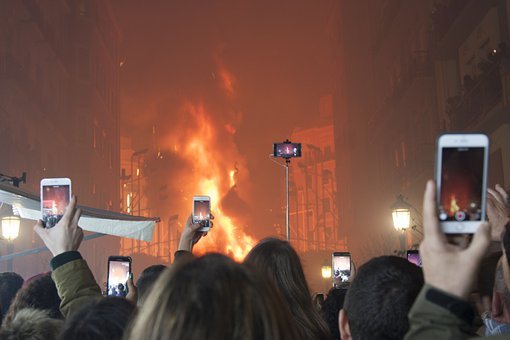 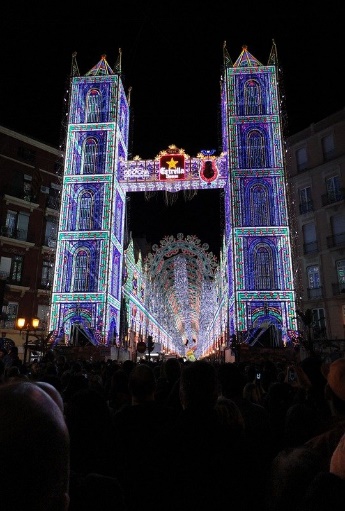 Allí participé en Las Fallas y disfruté el ambiente de la ciudad. ¡En  5) _________ calles había tanta gente! Y en  6) _________ zonas había música muy fuerte y muchos fuegos artificiales*. Por la tarde llamé a mi madre ¡pero  [colgar]* rápido por el ruido! 

Además, encontré  7) _________ tiendas baratas. Compré  
8) _________ recuerdos bonitos ¡y solo [pagar] veinte euros!
algunas
algunas
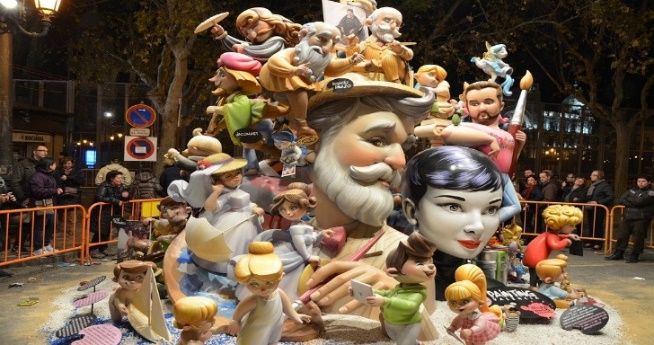 colgué*
*Colgar is used to say ‘hang up’.
algunas
algunos
pagué
*los fuegos artificiales = fireworks
[Speaker Notes: Timing: 7 minutes

Aim: 
to practise agreement between ‘algunos/as’ and the noun.
to practise the formation of the 1st person singular ending for verbs ending in ‘-car’, ‘-gar’ or ‘-zar’ (H).

Procedure:
Read the text and write the correct form, algunos or algunas, depending on the noun that follows.
Higher students write the first person singular form of the verbs in brackets. 
Listen to the audio and check their answers.
To practise pronunciation, students can the text out loud, taking turns.
The teacher can ask the following questions:
How did the person travel to Valencia?
How did she and her brother prepare for the trip? (between them, they did 3 different things)
What did she do there?
Why was it noisy?

Frequency of unknown words:
comprobar [1301] (this word will be taught in 10.3.1.5); artificial [2646].]
İUn minuto!
hablar
*colgué = I hung
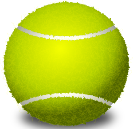 algún
60
guerra
colgué*
pagué
que
aunque
igual
Miguel
quemar
busqué
alguno
0
pregunta
INICIO
[Speaker Notes: Phonics: Pairwork ‘tennis’: Timing: 1 minute
Aim: To practise pronouncing a number of words with the same or similar SSC.  
Procedure: 1. Say the words alternately out loud with a partner or on your own, building up speed, over one minute’s intensive practice.  2. Call the words in any order, but not repeating the word said in the last turn.Teacher can circulate to listen into their SSC knowledge.

Note that ‘busqué’ and ‘pagué’ contain a spelling change which is required knowledge only for higher students.  However, as students already know the verbs from Year 9, the teacher may decide to include these words for all students.]
El origen de las Fallas
leer
*colgar = to hang	
*político = politician
¿Sabes quién es el personaje?
Lee el texto y escribe la opción correcta según el contexto. ¿Es algún, alguna, algunos o algunas?
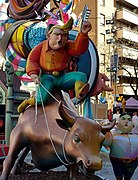 Lee las frases y marca con V (verdadera) o F (falsa):

Hay fuego en muchos sitios.
Empezó hace muchos años.
No tenemos mucha información sobre sus principios.
Había imágenes de personas simpáticas.
En el pasado, quemaban personas en la fiesta.
Los personajes ganan un viaje a Valencia.
algunas
La fiesta de las Fallas es la fiesta del fuego. ¡En 1) __________ calles hay fuego por todas partes! Es una celebración con una historia bastante larga. 2) __________ personas piensan que quizás trescientos años. No sabemos mucho sobre su origen, pero parece que 3) __________ carpinteros empezaron la tradición. 

En 4) __________ momento en el pasado, la gente empezó a colgar* 5) __________ imágenes de papel y otros materiales en las ventanas. Siempre había 6) __________ imagen de 7) __________ personaje malo en la sociedad, generalmente un político*. ¡Entonces la costumbre era quemar el personaje! Hoy en día es casi igual, aunque ahora 8) __________ fallas ganan 9) __________ premio.
algunas
V – en todas partes
V – una historia muy larga/quizás trescientos años
algunos
V – no sabemos mucho sobre su origen
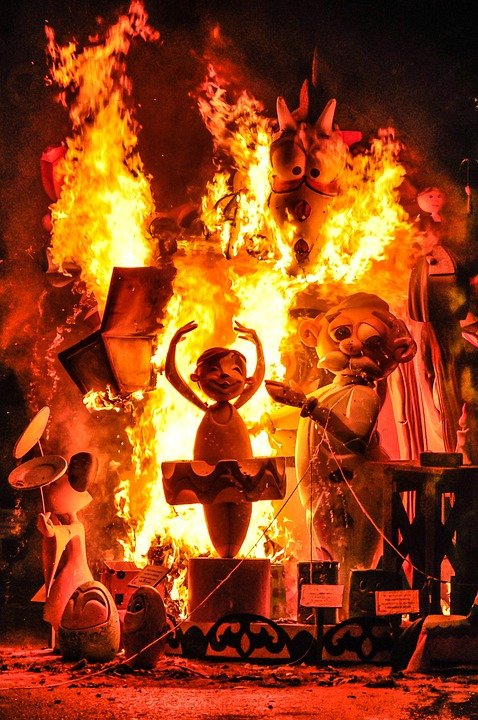 F – personajes malos
algún
F – los personajes
algunas
F – algunas Fallas ganan un premio
algún
alguna
algún
algunas
*carpinteros = carpenters
[Speaker Notes: Note that this is a less challenging version of the exercise aimed at Foundation students.

Timing: 12 minutes

Aim: to consolidate the use of ‘algún’, ‘alguna’, ‘algunos’ and ‘algunas’ and also this week’s vocabulary sets.

Procedure:
Read the text.
Write the correct form of ‘alguno’ for each gap.
Click to reveal the answers.
Click again to reveal a true/false exercise.
Write V or F according to whether the phrase is true or false.
Click to reveal the answers.

The text is available as a handout on a word document.

The photo of the Donald Trump falla is by Joanbanjo and available at: https://commons.wikimedia.org/wiki/File:Trump_a_la_falla_Na_Jordana_2018.jpgJoanbanjo, CC BY-SA 4.0 <https://creativecommons.org/licenses/by-sa/4.0>, via Wikimedia CommonsIt is licensed under: Creative Commons Attribution-Share Alike 4.0

Frequency of unknown words:
carpintero [>5000]; político [1388]]
leer
¿Quién es el personaje?
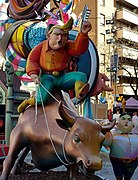 El origen de las Fallas
Higher
*colgar = to hang
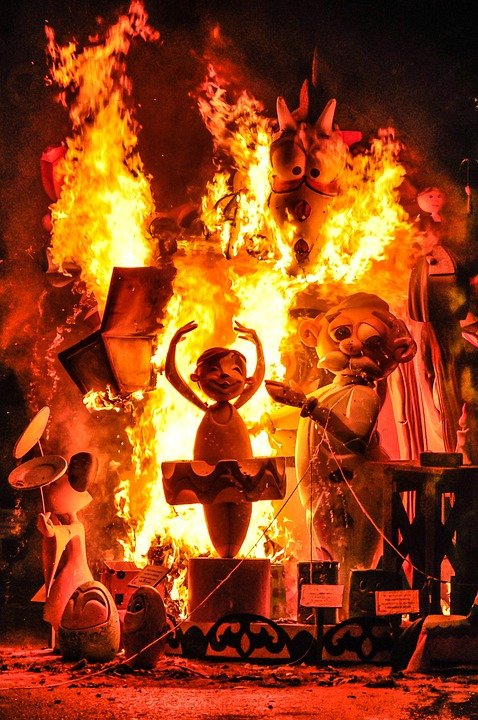 Lee el texto y escribe la opción correcta según el contexto. ¿Qué palabra es mejor?
Lee las frases y marca con V (verdadera) o F (falsa):
Hay fuego en muchos sitios.
Empezó hace muchos años.
No tenemos mucha información sobre sus principios.
Había imágenes de personas simpáticas.
En el pasado, quemaban personas en la fiesta.
Los personajes ganan un viaje a Valencia.
Las fallas están en el entorno del puerto.
La gente tiraba papel desde las ventanas.
calles
La fiesta de las Fallas es la fiesta del fuego. ¡En algunas 1)__________ hay fuego por todas partes! Es una celebración con una historia bastante larga. Algunas 2) __________ piensan que quizás trescientos años. No sabemos mucho sobre su origen, pero parece que algunos 3) ___________ empezaron la tradición. 

En algún 4) __________ en el pasado, la gente empezó a colgar* algunas 5) __________ de papel y otros materiales en las ventanas. Siempre había alguna 6) __________de algún 7) __________ malo en la sociedad, generalmente un político*. ¡Entonces la costumbre era quemar el personaje! Hoy en día es casi igual, aunque ahora algunas 8) ______ ganan algún 9) _______.
V – en todas partes
personas
V – una historia muy larga/quizás trescientos años
V – no sabemos mucho sobre su origen
carpinteros
personas
momento
premio
imagen
fallas
calles
carpinteros*
personaje
imágenes
F – personajes malos
F – los personajes
momento
F – algunas Fallas ganan un premio
imágenes
F – están en las calles
imagen
personaje
F – colgaba imágenes en las ventanas
fallas
premio
*el carpintero = carpenter
*el político = politician
[Speaker Notes: Note that this is a more challenging version of the previous exercise aimed at Higher students.

Timing: 12 minutes

Aim: to consolidate the use of ‘algún’, ‘alguna’, ‘algunos’ and ‘algunas’ and also this week’s vocabulary sets

Procedure:
Read the text.
Select the most appropriate word for each gap, making sure the word agrees in gender and number with the form of ‘alguno’ which precedes it.
Click to reveal the answers.
Click again to reveal a true/false exercise.
Write V or F according to whether the phrase is true or false, based on the text.
Click to reveal the answers.

The text is available as a handout on a word document.

The photo of the Donald Trump falla is by Joanbanjo and available at: https://commons.wikimedia.org/w/index.php?search=trump+ninot&title=Special:MediaSearch&go=Go&type=image It is licensed under: Creative Commons Attribution-Share Alike 4.0

Frequency of unknown words:
carpintero [>5000]; político [1388]]
*colgar = to hang	
*político = politician
*carpintero = carpenter
El origen de las Fallas
¿Quién es el personaje?
leer
¿Cuál es el orden correcto? Escribe un número para cada parte del texto. Luego, lee las frases: son verdaderas o falsas?
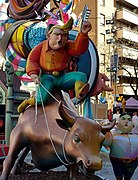 Lee las frases y marca con V (verdadera) o F (falsa):

Hay fuego en muchos sitios.
Empezó hace muchos años.
No tenemos mucha información sobre sus principios.
Había imágenes de personas simpáticas.
En el pasado, quemaban personas en la fiesta.
Los personajes ganan un viaje a Valencia.
V – en todas partes
1.
V – una historia muy larga/quizás trescientos años
6.
V – no sabemos mucho sobre su origen
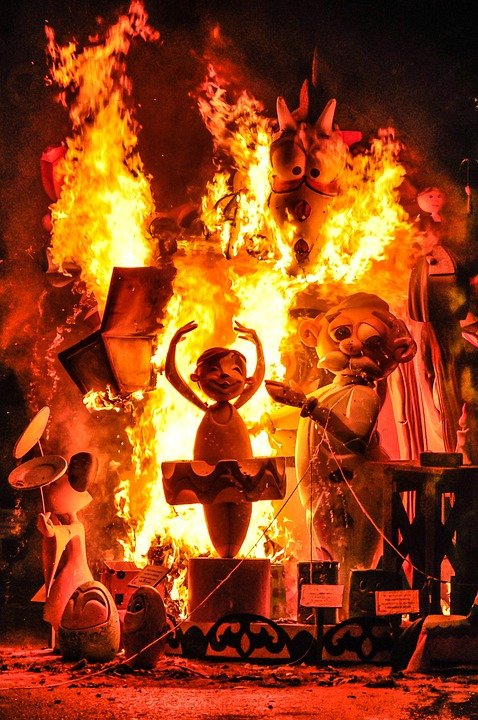 F – personajes malos
F – los personajes
5.
2.
F – algunas Fallas ganan un premio
3.
4.
[Speaker Notes: This is an alternative activity aimed at Foundation and Higher.

Timing: 12 minutes

Aim: to consolidate the use of ‘algún’, ‘alguna’, ‘algunos’ and ‘algunas’ and also this week’s vocabulary sets

Procedure:
Read each piece of the text.
Order the text using the gender/ number of ‘alguno’ to help.
Click to reveal the answers.
Click again to reveal a true/false exercise.
Write V or F according to whether the phrase is true or false, based on the text.
Click to reveal the answers.

The text is available as a handout on a word document, so that the text can be cut up and reordered by students.

The photo of the Donald Trump falla is by Joanbanjo and available at: https://commons.wikimedia.org/w/index.php?search=trump+ninot&title=Special:MediaSearch&go=Go&type=image It is licensed under: Creative Commons Attribution-Share Alike 4.0

Frequency of unknown words:
carpintero [>5000]; político [1388]]
escribir
Un viaje a Valencia
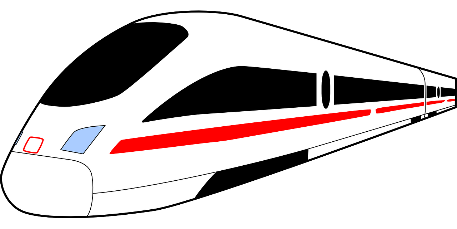 Visité la ciudad de Valencia en marzo.
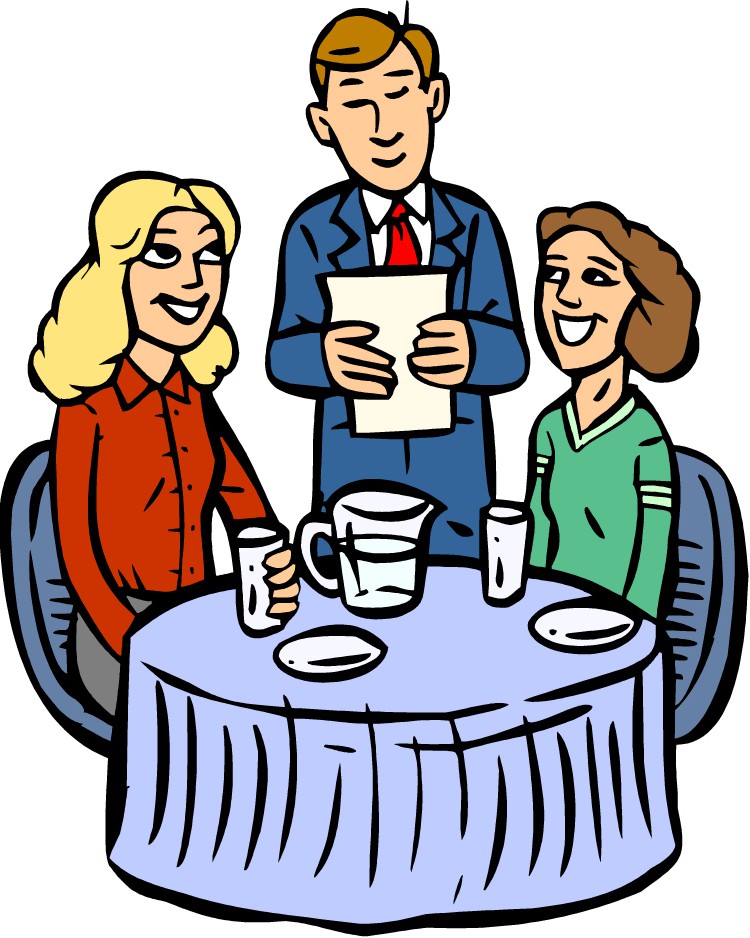 Mi madre reservó billetes de RENFE.
What happens to a prenominal adjective before a masculine noun?
Mi padre encontró un hotel con un buen restaurante
Tenía algunas vistas muy bonitas.
Remember, there’s no word for ‘did’ in Spanish.
¿Miraste algunas de mis fotos en Facebook?
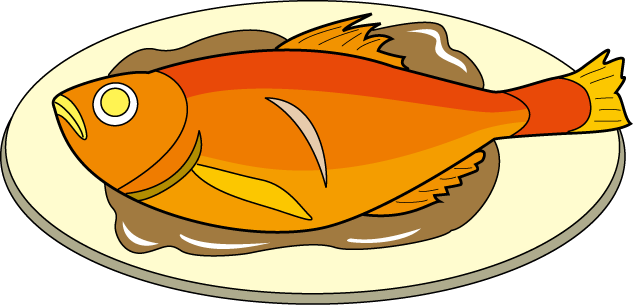 ¿Probaste algún plato conocido de Valencia?
Subject pronouns would be useful here!
Él almorzó el pescado, pero yo probé la paella tradicional.
[Speaker Notes: Note: this is a Foundation version of the task. The animated callouts are presented as static tip boxes on the handouts.
Timing: 12 minutesAim: to practise written production of language and structures from this week and prior learning.Procedure:1. Students translate the seven sentences from English into Spanish.2. Students can peer mark this task (at the start of next lesson, perhaps).Note: this task deliberately targets words and grammar from this week, whilst including other previously taught language, which is not credited in the markscheme.  Students should attempt full sentences, but they should also be clear which words are targeted.Each underlined section is worth 2 points, giving a total of 20 for the task.Markscheme:2 points – message communicated accurately1 point – message communicated0 – message not communicatedNote that item 3 repeats the same target structure as item 2.  This is a 2nd chance for students to get the 2 points for this structure.  If they get it right in both items, they still receive two points (i.e., they do not score 22/20).

Teachers may consider it useful to include summary tasks like this (either weekly or fortnightly), recording the scores and sharing them with students and parents (e.g., on the schools online data system).  The tasks provide a very useful regular snapshot of student effort and progress over time.  In our department, we have teacher-marked every 1/3 of these tasks, with peer marking for the rest. We have generally considered that 14+/20 is a benchmark for good progress, whilst regular scores of >12 are of concern.]
escribir
Un viaje a Valencia
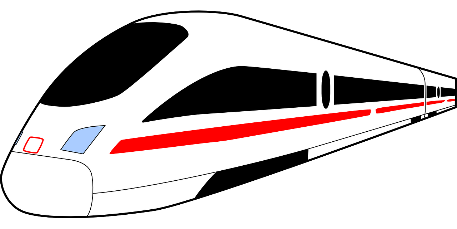 Visité la ciudad de Valencia en marzo.
What happens to a prenominal adjective before a masculine noun?
*Watch out for the spelling change*.
Pagué los billetes de RENFE.
Mi madre reservó un hotel cerca del puerto con un buen restaurante
*Watch out for the spelling change*.
Tenía algunas vistas lindas de la arquitectura, así que saqué muchas fotos.
¿Miraste las fotos que mi madre colgó en la pared? ¡son todas mías!
Remember, there’s no word for ‘did’ in Spanish.
*Watch out for the spelling change*.
¿Probaste algún plato conocido de Valencia?
Subject pronouns would be useful here!
Yo almorcé el pescado, pero él probó la paella valenciana.
[Speaker Notes: Note: this is a Higher version of the task. The animated callouts are presented as static tip boxes on the handouts.
Timing: 10-12 minutesAim: to practise written production of language and structures from this week and prior learning.Procedure:1. Students translate the seven sentences from English into Spanish.2. Students can peer mark this task (at the start of next lesson, perhaps).Note: this task deliberately targets words and grammar from this week, whilst including other previously taught language, which is not credited in the markscheme.  Students should attempt full sentences, but they should also be clear which words are targeted.Each underlined section is worth 2 points, giving a total of 20 for the task.Markscheme:2 points – message communicated accurately1 point – message communicated0 – message not communicatedNote that item 5 repeats the same target structure as item 3.  This is a 2nd chance for students to get the 2 points for this structure.  If they get it right in both items, they still receive two points (i.e., they do not score 22/20).
Similarly 5 and 6 repeat the same target structure.

Teachers may consider it useful to include summary tasks like this (either weekly or fortnightly), recording the scores and sharing them with students and parents (e.g., on the schools online data system).  The tasks provide a very useful regular snapshot of student effort and progress over time.  In our department, we have teacher-marked every 1/3 of these tasks, with peer marking for the rest. We have generally considered that 14+/20 is a benchmark for good progress, whilst regular scores of >12 are of concern.

Image attribution:Paul Lannuier from Sussex, NJ, USA, CC BY-SA 2.0 via Wikimedia Commons]
Mis últimas vacaciones
Prenominal adjectives 
Default omission of subject pronouns
‘Alguno’ as indefinite adjective (‘any’).
Year 10 Term 1.1 Week 1
Lesson 3
Louise Caruso / Amanda Izquierdo
Artwork: Mark Davies
Date updated: 22/01/23
[Speaker Notes: All words from this lesson’s vocabulary are on the three AO GCSE wordlists, with the following exception(s):AQA: almorzar, RENFE, secar, instante, lindoEdexcel: almorzar, pegar, RENFE, secar, entorno, instante, sacar

Artwork by Mark Davies. All additional pictures selected are available under a Creative Commons license, no attribution required.

New grammar features:
alguno as indefinite adjective meaning ‘any’ (irregular form algún; regular forms alguna/os/as)

Revisited grammar features:
regular -ar verbs: 1st, 2nd, 3rd person singular PAST preterite (-é, -aste & -ó)
yes-no questions with raised intonation
awareness raising of 'did' auxiliary
subject pronouns yo, tú, él, ella
(H) 1st person singular c>qu spelling change (e.g. sacar)
(H) 1st person singular z>c spelling change (e.g. empezar)
(H) 1st person singular g>gu spelling change (e.g. llegar)
prenominal adjectives e.g. buen, gran, mal
default omission of subject pronouns
contexts where overt use (of subject pronouns) is appropriate i.e. change of subject and emphasis

Phonics: [gue] vs [ge] / [gue] vs [que]
Word frequency (1 is the most frequent word in Spanish): 
New vocabulary: almorzar [4018]; pegar¹ (to stick) [1135]; reservar [3067]; las Fallas [n/a]; hotel [1163]; pescado [3449]; RENFE [n/a]; algún [51]; alguno [51]; (11) / H only: quemar [1648]; calidad [637]; secar [2239]; arquitectura [1627]; entorno [1891]; instante [992]; puerto [1077]; lindo [1332]; colgar [1669].
Thematic revisited vocabulary: arroz [2882] (H) ambiente [729] bonito [891] bueno [103] buscar [179] ciudad [178] comprar [361] con [14] dejar [86] derecha [1573] empezar [175] favor [516] foto [882] izquierda [1352] largo [300] llegar [75] malo [160] marzo [1231] móvil [2143] o [29] participar [593] pregunta [507] regalo [1986] (H) restaurante [2636] ropa [782] sacar [273] todas partes [n/a] tren [1488] viaje [519] visitar [792] vista [408] y [4] (32)
Spaced repetition: fumar [1883]; información [326]; vuelo [1739]; europeo [721]; mío [676]; suyo [1002]; tuyo [1717]; hambre [1262]; recuerdo [771]; sed [N/A]; lo siento [n/a]; tener ganas [n/a]; había [13]; tenía [19]; maravilloso [1526]Revisited function words: buen [103]; mal [360]; yo [28]; tu [184]; él [9]; ella [72]; no [11]; gran [66]; segundo [223]; tercer [450]; tercero [450]; grande [66] 

Source: Davies, M. & Davies, K. (2018). A frequency dictionary of Spanish: Core vocabulary for learners (2nd ed.). Routledge: London

The frequency rankings for words that occur in this PowerPoint which have been previously introduced in NCELP resources are given in the NCELP SOW and in the resources that first introduced and formally re-visited those words. 
For any other words that occur incidentally in this PowerPoint, frequency rankings will be provided in the notes field wherever possible.]
¿Conoces estas palabras?
¡Una prueba rápida!
vocabulario
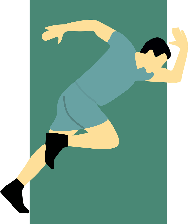 el hotel
alguno
a / any, or some
la calidad
hotel
el arroz
quality
quemar
europeo
to burn
rice
lo siento
European
I’m sorry
comienzo
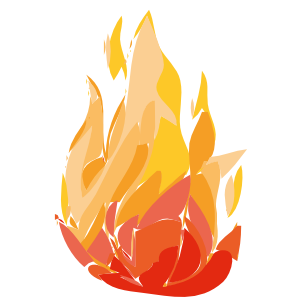 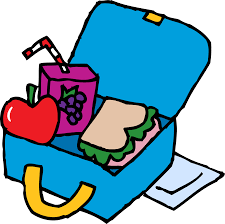 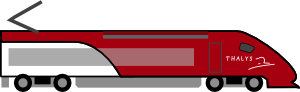 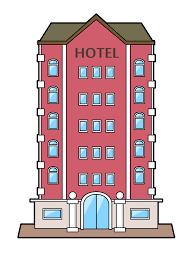 el hambre
hunger
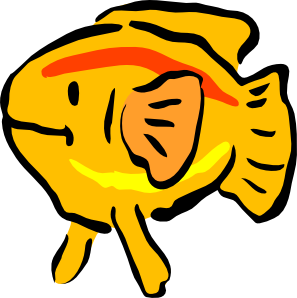 fin
almorzar
to have lunch
information
la información
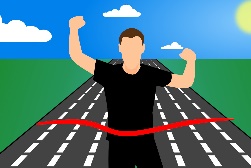 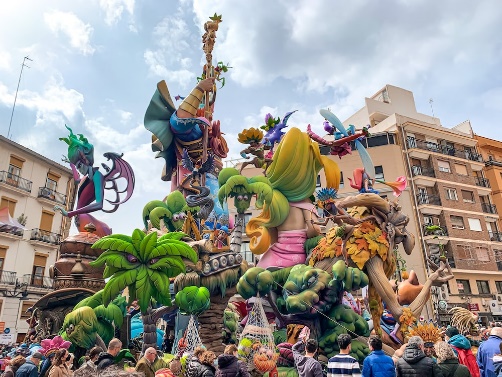 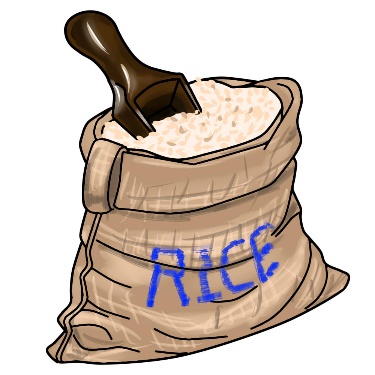 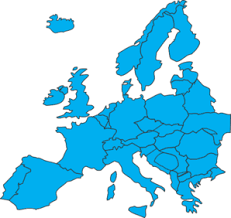 RENFE
Spanish railway network
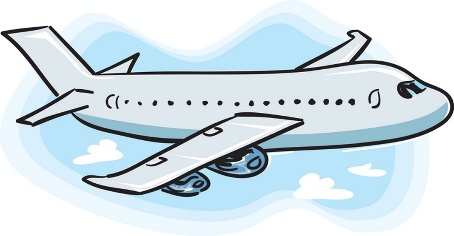 reservar
to reserve
el vuelo
pegar
to stick
flight
comprar
el pescado
algún
Las Fallas
to buy
a / any (before a noun)
Valencian festival with papier mâché
fish
la foto
photos
[Speaker Notes: This activity includes vocabulary for Foundation. The following slide is a similar activity including Higher vocabulary.

Timing: 4 minutes

Aim: Rapid recall of revisited vocabulary

Procedure:
The teacher elicits Spanish translations of vocabulary from students, either orally or on mini-whiteboards if time allows.
Click to reveal the answers.
Alternatively, students work in pairs to translate the terms as quickly as possible.]
vocabulario
¡Una prueba rápida !
¿Conoces estas palabras?
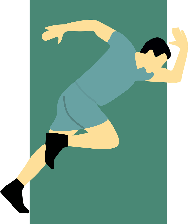 hotel
el hotel
instant
architecture
el instante
to burn
quemar
la arquitectura
quality
a / any (before a noun)
gift / present
el regalo
la calidad
algún
comienzo
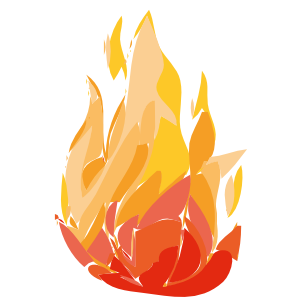 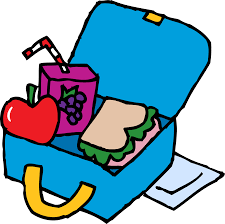 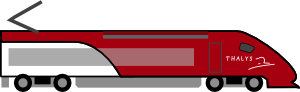 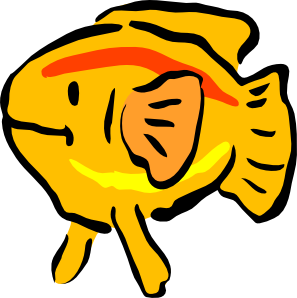 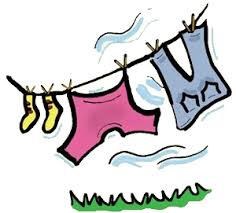 el entorno
environment
fin
to smoke
fumar
almorzar
to have lunch
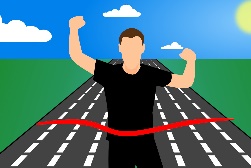 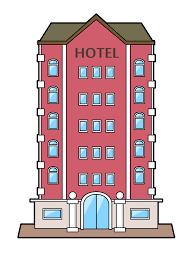 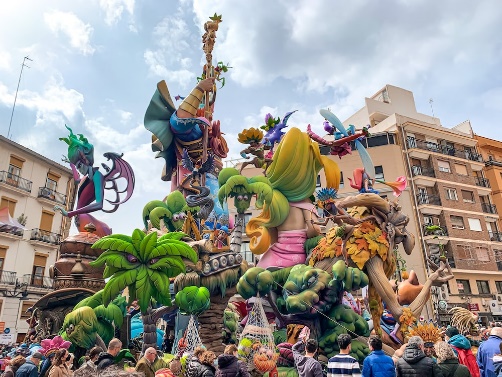 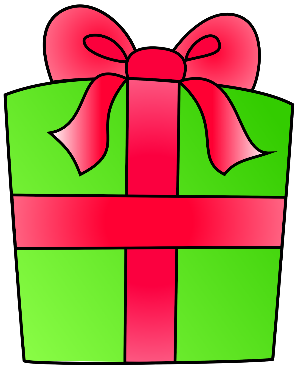 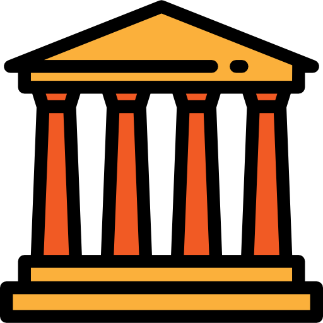 Spanish railway network
RENFE
a / any, or some
alguno
mine
mío
pegar
to stick
el pescado
fish
pretty
lindo
to dry
to hang up
port
secar
colgar
el puerto
Valencian festival with papier mâché
Las Fallas
[Speaker Notes: This activity includes vocabulary for Higher.

Timing: 4 minutes

Aim: Rapid recall of revisited vocabulary

Procedure:
The teacher elicits Spanish translations of vocabulary from students, either orally or on mini-whiteboards if time allows.
Click to reveal the answers.
Alternatively, students work in pairs to translate the terms as quickly as possible.]
Using ‘algún/a/os/as’ in questions
gramática
When you ask a question, to say ‘any’ or ‘some’ before a masculine singular noun use ‘algún’. Before a masculine plural noun use ‘algunos’.
Was there any fish restaurant there?
¿Había algún restaurante de pescado allí?
Did you buy some souvenirs?
¿Compraste algunos recuerdos?
To say ‘any’ or ’some’ in a question with a feminine singular noun use ‘alguna’. With a feminine plural noun use ‘algunas’.
Did you find any beautiful view?
¿Encontraste alguna vista bonita?
Did s/he visit any/some cities in the north?
¿Visitó algunas ciudades en el norte?
[Speaker Notes: Timing: 2 minutes
Aim: to introduce the use of ‘algún’ and its different forms in questions.

Procedure:1. Click to present the information step by step.
2. Elicit the translations for the Spanish examples given.]
Preguntas sobre las vacaciones
leer
Lee las preguntas y escribe la opción correcta: algún, alguno, alguna, algunas. 
¿Qué significan las preguntas?
¿Jugó a fútbol con __________ amigos de su escuela?
¿Practicaste __________ deporte?
¿Participó en __________  actividades del hotel?
¿Había __________ playa bonita?
algunas
algún
algunos
alguna
¿Pasaste __________ fines de semana en casa?
¿Celebraste __________ tradición?
¿Organizó __________ viaje al extranjero?
¿Escuchaste __________ música nueva?
algunos
algún
alguna
alguna
¿Visitaste a __________ amigo tuyo?
¿Tomó __________ fotos del puerto?
¿Caminaste por __________ calles lindas para mirar la arquitectura?
algunas
algunas
algún
[Speaker Notes: Timing: 6 minutes

Aim: to practise using ‘algún’ and its different forms in questions.

Procedure:
Read the questions and decide which form of ‘alguno’ is missing from the options and the top of the slide.
Write in the correct word.
Click to reveal the answers.

Note that the final three speech bubbles contain vocab from the Higher list and so are deemed more challenging.]
Preguntas sobre las vacaciones
escuchar
Ahora escucha algunas partes de una conversación.
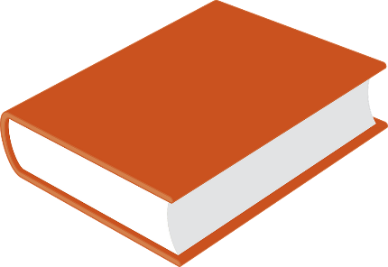 ¿Cuál es la opción correcta?  ¿cómo termina cada pregunta?
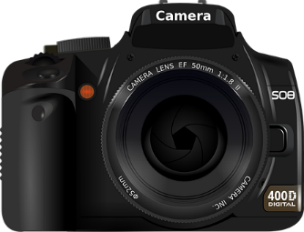 a) libro (m)
b) cámara (f)
1
1
¿Llevaste algún…
a) ropa (f)
b) recuerdo (m)
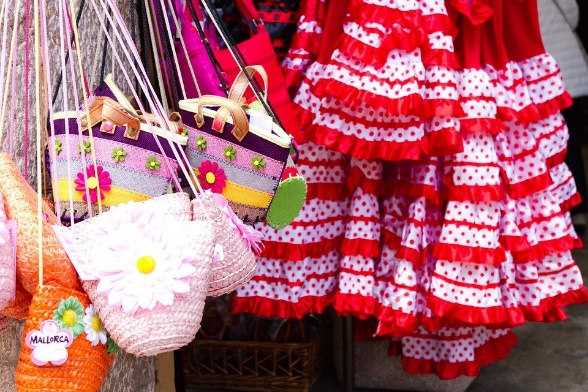 2
2
¿Compró alguna…
a) regalos (f)
b) monedas (f)
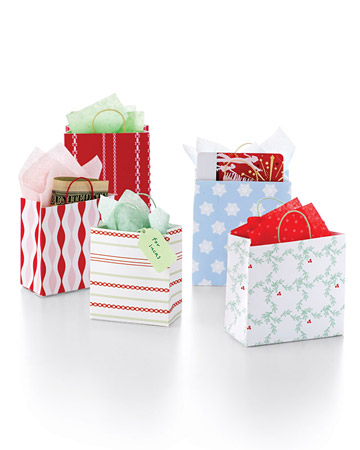 3
3
¿Dejaste algunas…
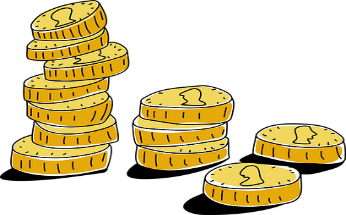 a) problema (m)
b) información (f)
4
4
¿Encontró algún…
[Speaker Notes: [1/3]
Timing: 6 minutes

Aim: to revisit ’yes/no’ questions with raised intonation.

Procedure:
Listen to the audio to hear the first part of the question.
Select option ‘a’ or ‘b’ depending on which form of ‘alguno’ you have heard.
Click to reveal the responses and a second audio button to hear the full question.

Note that the third slide of this activity includes higher vocabulary (recor. However, F and H students can attempt these.

Transcript:

Questions:
¿Llevaste algún…
¿Compró alguna…
¿Dejaste algunas…
¿Encontró alguna…

(2) Full questions:
¿Llevaste algún libro a la playa?
¿Compró alguna ropa durante el viaje?
¿Dejaste algunas monedas en el restaurante?
¿Encontró algún problema cuando llegó?]
Preguntas sobre las vacaciones
escuchar
Ahora escucha algunas partes de una conversación. ¿Cuál es la opción correcta?  ¿cómo termina cada pregunta?
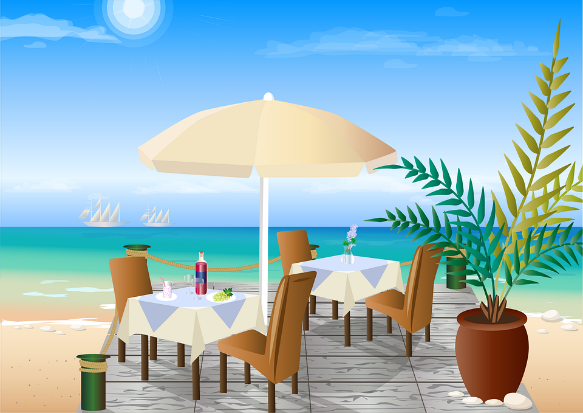 a) playa (f)
b) restaurante (m)
5
5
¿Almorzaste en algún…
a) vuelos (m)
b) ciudades (f)
6
6
¿Buscó algunos…
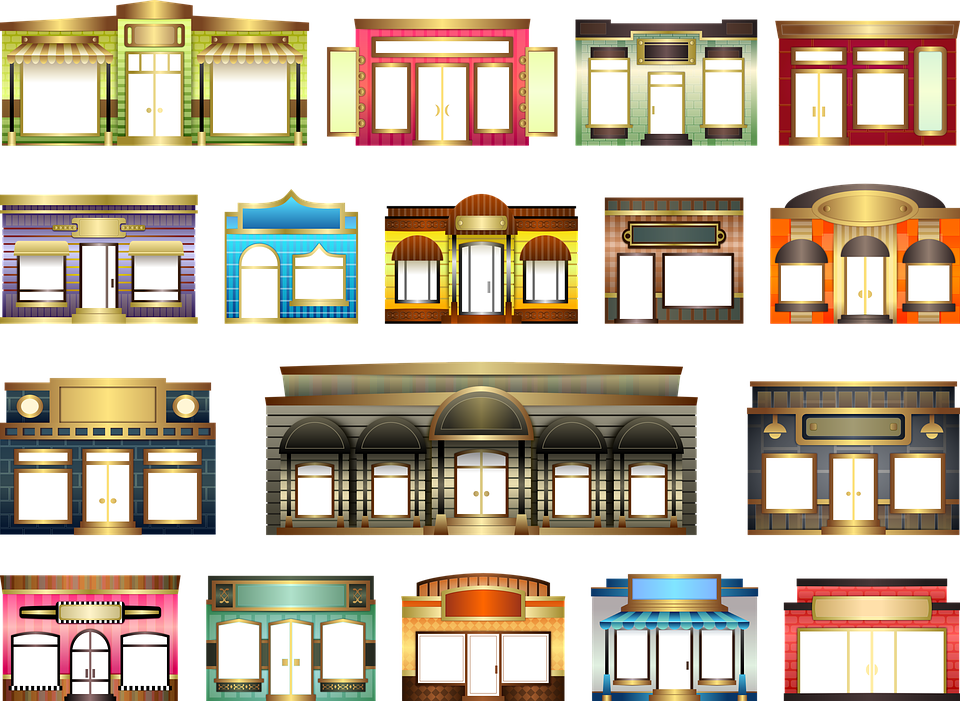 a) bar (m)
b) tienda (f)
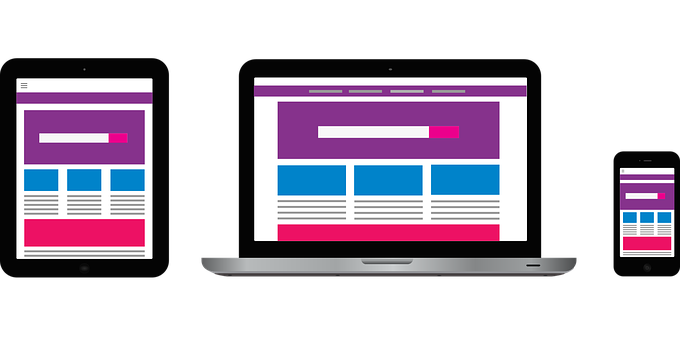 7
7
¿Trabajaste en algún…
a) comentarios (m)
b) fotos (f)
8
8
¿Publicaste algunas…
[Speaker Notes: [2/3]

Transcript:

Questions:
¿Almorzaste en algún…
¿Buscó algunos…
¿Trabajaste en algún…
¿Publicaste algunas…

(2) Full questions:
¿Almorzaste en algún bueno?
¿Buscó algunos vuelos baratos en su móvil?
¿Trabajaste en algún bar durante el verano?
¿Publicaste algunas fotos de las vacaciones?]
Preguntas sobre las vacaciones
escuchar
Ahora escucha algunas partes de una conversación. ¿Cuál es la opción correcta?  ¿cómo termina cada pregunta?
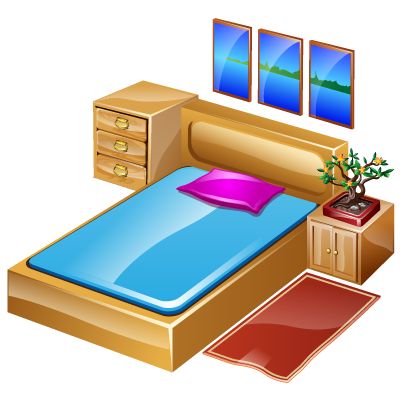 a) habitación (f)
b) billete (m)
9
9
¿Reservaste algún…
a) ciudad (f)
b) edificio (m)
10
10
¿Encontraste alguna…
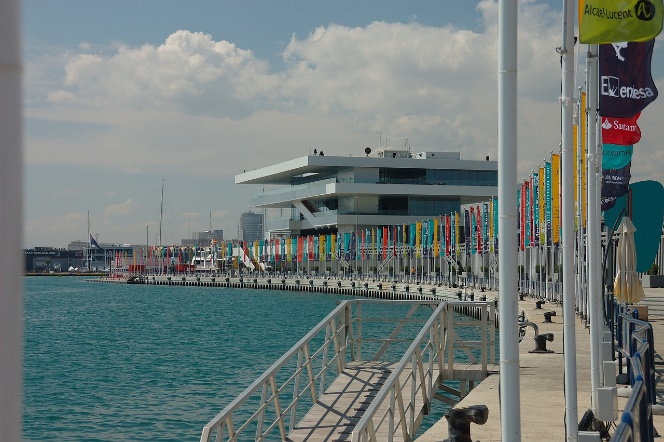 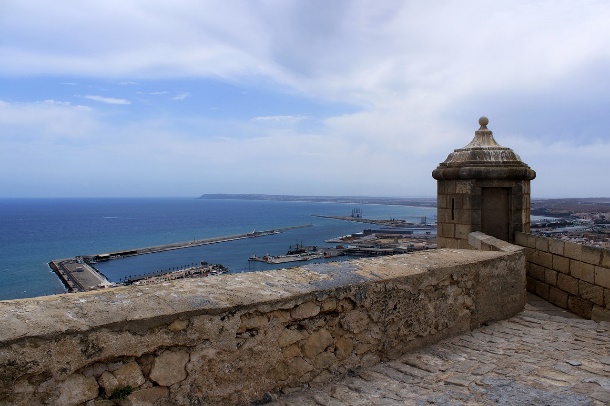 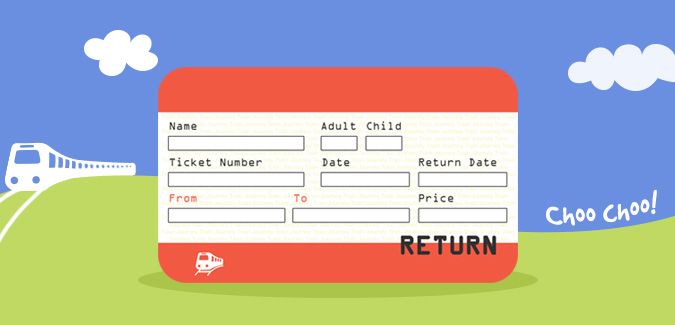 Puerto de Valencia
Castillo Santa Bárbara, Alicante
[Speaker Notes: [3/3]

Transcript:

Questions:
¿Reservaste algún…
¿Encontraste alguna…

Full questions:
¿Reservaste algún billete de tren hacia el puerto?
¿Encontraste alguna ciudad con una arquitectura maravillosa?]
Prenominal adjectives
–o
As you know, most adjectives end in ____ when they refer to a masculine noun.
primero
tercero
bueno
malo
However, some adjectives that come before the noun lose this ending.  For example:
mi primer móvil
my first phone
a good fish
un buen pescado
Alguno is another adjective that loses its ending before a masculine noun:
¿hay algún hotel cerca de aquí?
Is there any hotel near here?
[Speaker Notes: Timing: 2 minutes

Aims: to recap prenominal adjectives and how they are used 

Procedure:
Click through the animation sequence to see each rule with examples.
Elicit Spanish translations from the examples in English.]
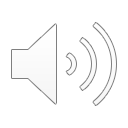 Experiencias en las vacaciones
leer/escuchar
Read the text.  Can you find all the masculine prenominal adjectives in the text? How many forms of ‘alguno’ are used? Why? Which adjective does not follow the rule?
-Lucía, ¿cómo estás? ¿disfrutaste las vacaciones?
Spanish speakers usually don’t use subject pronouns as the verb endings tell us who is doing the action.
-¡Sí, pasé un buen verano! Viajé a Gandía, una ciudad genial en la costa de Valencia. Una amiga me invitó a pasar unos días allí con su familia.
-¡Qué suerte! ¿Sacaste alguna foto?
-¡Saqué muchas fotos! Las colgué en Instagram. Participé en algunas actividades durante las fiestas de verano. También practiqué algunos deportes en la playa: fútbol, voleyball… ¿Y tú visitaste algún sitio diferente?
Gandía
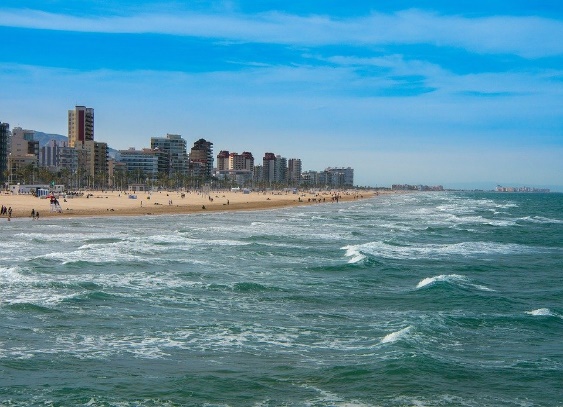 -Pues sí, había un festival de música en Granada y reservé un hotel en el centro. Mi amiga organizó un buen plan: el primer día el festival, el segundo día de compras y el tercer día un museo.
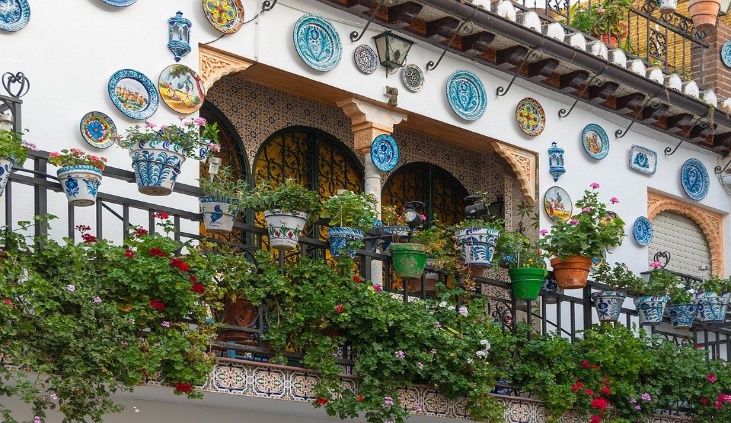 -¡Un fin de semana perfecto!
-Sí, aunque pasé un mal rato: dejé mi móvil en algún lugar en el museo. Regresé, busqué por todas partes, pero ¡no lo encontré!
-¿Y qué pasó entonces?
Granada
-Pues pensé en pedir un gran favor a mi amiga y usar su móvil todo el tiempo, pero al final compré uno barato. ¡En los viajes siempre hay algún problema!
[Speaker Notes: Timing: 8 minutes

Foundation version
Note: this is the foundation version of the text.  A higher version is on the next slide.  Students can work with the appropriate version on the same/similar tasks during this lesson.
Timing: 8 minutesAim: to practise written comprehension of a variety of new and previously taught vocabulary plus some of the revisited grammar features revisited this week.
- Use of  algún/a/os/as as an indefinite adjective.
Regular -ar singular verbs in preterite.
Spelling changes in the 1st person singular for verbs ending in –gar and –car. 
Prenominal adjectives buen, mal, primer, tercer, algún, gran.
Default omission of subject pronouns 
Procedure:1. Students listen and read the text.  Foundation students follow along with the text. The teacher may pause the recording and elicit the next word from students.
2. Teachers can now ask:
What did Lucía do this summer?
Why did her friend go to Granada?
When did they go the museum?
Why did she have a bad time?
What favour did she ask her friend?
How did she resolve the situation in the end?]
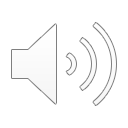 Experiencias en las vacaciones
leer/escuchar
Read the text.  Can you find all the masculine prenominal adjectives in the text? How many forms of ‘alguno’ are used? Why? Which adjective does not follow the rule?
-Lucía, ¿cómo estás? ¿disfrutaste las vacaciones?
Spanish speakers usually don’t use subject pronouns as the verb endings tell us who is doing the action.
-¡Sí, pasé un buen verano! Viajé a Gandía, una ciudad linda en la costa de Valencia. Una amiga me invitó a pasar unos días allí con su familia.
-¡Qué suerte! ¿Sacaste alguna foto?
-¡Saqué muchas fotos! Las publiqué en Instagram. Participé en algunas actividades durante las fiestas de verano. También practiqué algunos deportes en la playa: fútbol, voleyball… ¿Y tú visitaste algún sitio diferente?
-Pues sí, había un festival de música en Granada y mi amiga reservó un hotel en el centro. Había edificios muy bonitos de arquitectura árabe en su entorno. Organicé un buen plan: el primer día el festival, el segundo día de compras y el tercer día un museo.
Gandía
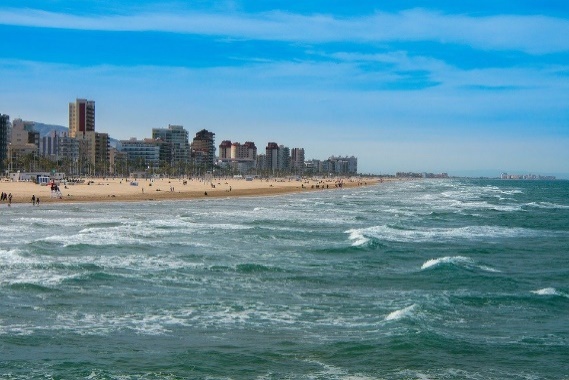 -¡Un fin de semana maravilloso!
-Sí, aunque pasé un mal rato: dejé mi móvil en algún lugar en el museo. Regresé, busqué por todas partes, pero ¡no lo encontré!
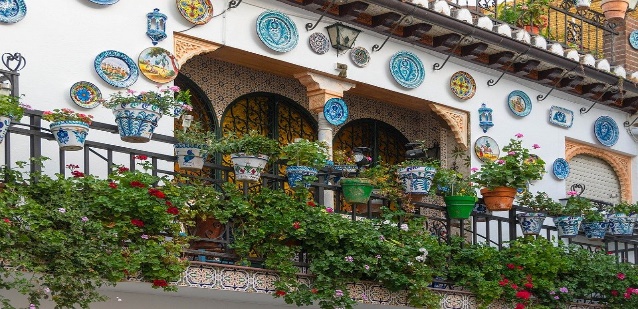 -¿Y qué pasó entonces?
-Pues pensé en pedir un gran favor a mi amiga y usar el suyo todo el tiempo, pero al final compré uno barato. ¡En los viajes siempre hay algún problema!
Granada
[Speaker Notes: Higher version
Note: this is the higher version of the text. A foundation version is on the previous slide. Students can work with the appropriate version on the same/similar tasks during this lesson.
Timing: 8 minutesAim: to practise written comprehension of a variety of new and previously taught vocabulary plus some of the revisited grammar features revisited this week.
- Use of  algún/a/os/as as an indefinite adjective.
Regular -ar singular verbs in preterite.
Spelling changes in the 1st person singular for verbs ending in –gar and –car. 
Prenominal adjectives buen, mal, primer, tercer, algún, gran.
Default omission of subject pronouns 
Procedure:1. Students listen and read the text. Students highlight any differences between what they hear and their written version, as the audio matches the foundation version of the text.  
Una ciudad linda (genial)
Las publiqué (colgué)
Mi amiga reservó (reservé)
Había edificios muy bonitos de arquitectura árabe en su entorno.
Organicé (mi amiga organizó)
Un fin de semana maravilloso (perfecto)
Usar el suyo (su móvil)

2. Teachers can follow up the activity with these questions.  As the questions are in Spanish, students will need to respond in Spanish with the correct form of the Spanish verb. They are available in English on the slide notes for the Foundation version of the activity.

¿Qué hizo Lucía durante el verano?
¿Por qué viajó a Granada?
¿Cuándo visitó el museo?
¿Por qué pasó un mal rato?
¿Qué pidió a su amiga?
¿Cómo resolvió el problema al final?]
¡Hay once!
Experiencias en las vacaciones
leer/escuchar
Lee el texto otra vez. Can you find all the masculine prenominal adjectives in the text?
60
-Lucía, ¿cómo estás? ¿disfrutaste las vacaciones?
-¡Sí, pasé un buen verano! Viajé a Gandía, una ciudad genial en la costa de Valencia. Una amiga me invitó a pasar unos días allí con su familia.
-¡Qué suerte! ¿Sacaste alguna foto?
-¡Saqué muchas fotos! Las publiqué en Instagram. Participé en algunas actividades durante las fiestas de verano. También practiqué algunos deportes en la playa: fútbol, voleyball… ¿Y tú visitaste algún sitio diferente?
-Pues sí, había un festival de música en Granada y mi amiga reservó un hotel en el centro. Mi amiga organicé un buen plan: el primer día el festival, el segundo día de compras y el tercer día un museo.
-¡Un fin de semana perfecto!
-Sí, aunque pasé un mal rato: dejé mi móvil en algún lugar en el museo. Regresé, busqué por todas partes, pero ¡no lo encontré!
-¿Y qué pasó entonces?
0
-Pues pensé en pedir un gran favor a mi amiga y usar su móvil todo el tiempo, pero al final compré uno barato. ¡En los viajes siempre hay algún problema!
Inicio
[Speaker Notes: Timing: 4 minutesAim: to practise written identification of prenominal adjectives within a text; to check understanding how where they are used in Spanish
Procedure:1. Teacher prompts students to identify prenominal adjectives in the text. The one-minute timer compels students to focus their attention and process the language more quickly, appropriate to the task and level of prior engagement with the text.
2. Teacher then elicits each prenominal adjective from students (individually or chorally), clicking to highlight each example in the text (sequentially) in response to students’ contributions.3. Teachers may want to prompt to revisit additional knowledge, appropriate to the level of the class – e.g., How many forms of ‘alguno’ are used? Why? Which adjective does not follow the rule?]
Preguntas sobre las vacaciones
Escribe las preguntas en español.
escribir
Estudiante A
Estudiante B
1 Did you visit any new city?
1 Did s/he book a good hotel?
2 Did s/he have lunch in any restaurant?
2 Did s/he spend a good summer?
3 Did you enjoy some days in the coast?
3 Did s/he practise any sport?
4 Did s/he try any fish dish?
4 Did you participate in a big festival?
5 Did you enjoy your first trip to a European city?
5 Did you buy some souvenirs?
6 Did s/he take any photos?
6 Did you find any good views?
[Speaker Notes: Timing: 10 minutes (including checking, three slides)Aim: 
1. to practise written production of questions in the preterite tense.
2. to practise the use of ‘algún/a/os/as’.
3. to practise the use of prenominal adjectives.
Procedure:1. Student A translates the questions on the left, Student B the questions on the right.
2. Time permitting, students can be asked to write two additional questions.
3. Tell students that they will have an opportunity to check their questions, before they use them to interview their partner.
Note: Teachers may need to offer students additional support with the task, as appropriate to the needs of the class or individuals within it.]
Preguntas sobre las vacaciones
escribir
Comprueba las respuestas. ¡Estudiante B no puede mirar!
Estudiante A
Estudiante A
1 Did you visit any new city?
1 ¿Visitaste alguna ciudad nueva?
2 ¿Pasó un buen verano?
2 Did s/he spend a good summer?
3 ¿Practicó algún deporte?
3 Did s/he practise any sport?
4 ¿Participaste en una gran fiesta?
4 Did you participate in a big festival?
5 ¿Compraste algunos recuerdos?
5 Did you buy some souvenirs?
6 ¿Sacó algunas fotos?
6 Did s/he take any photos?
[Speaker Notes: Procedure:1. Person B turns away from the board.  (S/he could pair up to compare answers with another B student for one minute, whilst Person As check their answers).
2. Click to animate answers.3. Person A has one minute to check and correct answers.Note: Teachers may need to offer students additional support with the task, as appropriate to the needs of the class or individuals within it.]
Preguntas sobre las vacaciones
escribir
Comprueba las respuestas. ¡Estudiante B no puede mirar!
Estudiante B
Estudiante B
1 ¿Reservaste un buen hotel?
1 Did s/he book a good hotel?
2 ¿Almorzaste en algún restaurante?
2 Did s/he have lunch in any restaurant?
3 ¿Disfrutaste algunos días en la costa?
3 Did you enjoy some days in the coast?
4 ¿Probó algún plato de pescado?
4 Did s/he try any fish dish?
5 ¿Disfrustaste tu primer viaje a una ciudad europea?
5 Did you enjoy your first trip to a European city?
6 ¿Encontraste algunas buenas vistas?
6 Did you find any good views?
[Speaker Notes: Procedure:1. Person A turns away from the board.  (S/he could pair up to compare answers with another A student for one minute, whilst Person Bs check their answers).
2. Click to animate answers.3. Person B has one minute to check and correct answers.Note: Teachers may need to offer students additional support with the task, as appropriate to the needs of the class or individuals within it.]
hablar
Habla con tu pareja: las vacaciones
Estudiante A hace la primera pregunta.
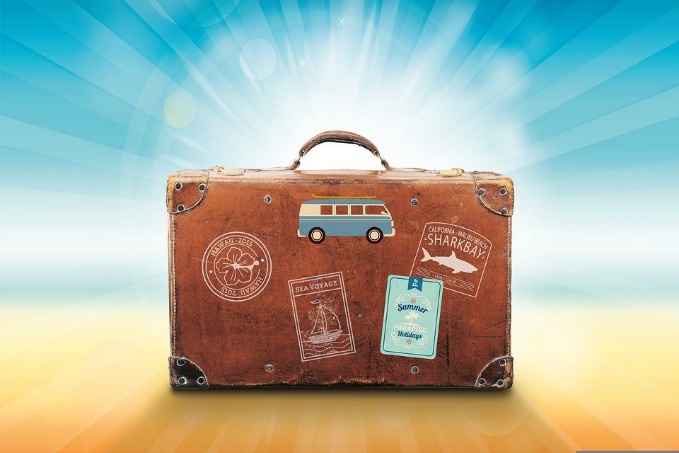 Estudiante B elige un verbo y termina la frase con palabras de la caja amarilla. Debe usar la forma correcta del verbo.
Estudiante A escribe la respuesta en inglés.
Ejemplo:
¿Visitaste alguna ciudad nueva ?
Viajé a Valencia.
Estudiante A
Estudiante B
1. Did you visit any new city?
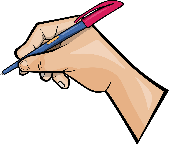 I travelled to Valencia.
[Speaker Notes: Timing: 8 minutes (three slides)Aim: To model the speaking/listening activity.Procedure:Click through the animations carefully to show the steps for the activity.
Note that there will be a variety of sentence endings and not all will be appropriate for every verb.]
hablar
Habla con tu pareja
Habla con tu pareja: las vacaciones
Estudiante B elige el verbo y termina la frase.
Estudiante A hace las preguntas 6-1
1 Did you visit any new city?
2 Did s/he spend a good summer?
3 Did s/he practise any sport?
4 Did you participate in a big festival?
5 Did you buy some souvenirs?
6 Did s/he take any photos?
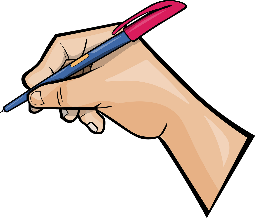 Estudiante A, escribe las respuestas en inglés
[Speaker Notes: Aim: to practise spoken production of prepared questions, without reference to notes, but with English translations as support.Procedure:
Student A faces away from the board and starts by asking their question in Spanish to Student B.
Student B listens out for the verb ending. 
Student B looks at the yellow table and chooses a verb to answer with, taking care to use the correct verb ending according to if the question has been asked about you (with the –aste ending) or s/he (with the -ó ending). 
Student B finishes their phrase with an appropriate option from the second column (option for Higher: students could be encouraged to think of their own appropriate ending).
Student A then writes the phrase in English.

Note: the task has been prepared in this way to avoid printing, and handing out copies.  If preferred, teachers could print and distribute the handout provided.]
hablar
Habla con tu pareja
Habla con tu pareja: las vacaciones
Estudiante A elige el verbo y termina la frase.
Estudiante B hace las preguntas 6-1
1 Did s/he book a good hotel?
2 Did s/he have lunch in any restaurant?
3 Did you enjoy some days in the coast?
4 Did s/he try any fish dish?
5 Did you enjoy your first trip to a European city?
6 Did you find any good views?
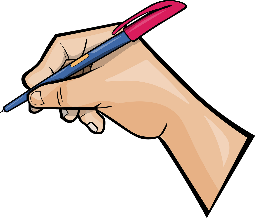 Estudiante A, escribe las respuestas en inglés
[Speaker Notes: Aim: to practise spoken production of prepared questions, without reference to notes, but with English translations as support.Procedure:
Student B faces away from the board and starts by asking their question in Spanish to Student A.
Student A listens out for the verb ending. 
Student A looks at the yellow table and chooses a verb to answer with, taking care to use the correct verb ending according to if the question has been asked about you (with the –aste ending) or s/he (with the ó ending). 
Student A finishes their phrase with an appropriate option from the second column.
Student B then writes the phrase in English.

Note: the task has been prepared in this way to avoid printing, and handing out copies.  If preferred, teachers could print and distribute the handout provided.]
hablar
Habla con tu pareja
Habla con tu pareja: las respuestas
Yes, I visited / travelled to Madrid / Valencia.
Yes, s/he spent time / s/he enjoyed the beach.
Yes, s/he practised / played football.
Yes, I participated in / enjoyed the Fallas / Glastonbury.
Yes, I bought a t-shirt / no, I didn’t find anything.
Yes, s/he took lots /  no s/he forgot the camera.
[Speaker Notes: Answers to speaking activity – click to reveal answers.]
hablar
Habla con tu pareja
Habla con tu pareja: las respuestas
Yes, s/he reserved / found a modern / comfortable hotel.
Yes, s/he had lunch / had paella / fish.
Yes, I enjoyed / visited the coast at the end of the trip / lots of times.
Yes, I participated in/ enjoyed the Fallas / Glastonbury.
Yes, I bought a t-shirt / no, I didn’t find anything.
Yes, I took lots of photos / I found some pretty views.
[Speaker Notes: Answers to speaking activity – click to reveal answers.]
Deberes
New Vocabulary
Foundation
Higher
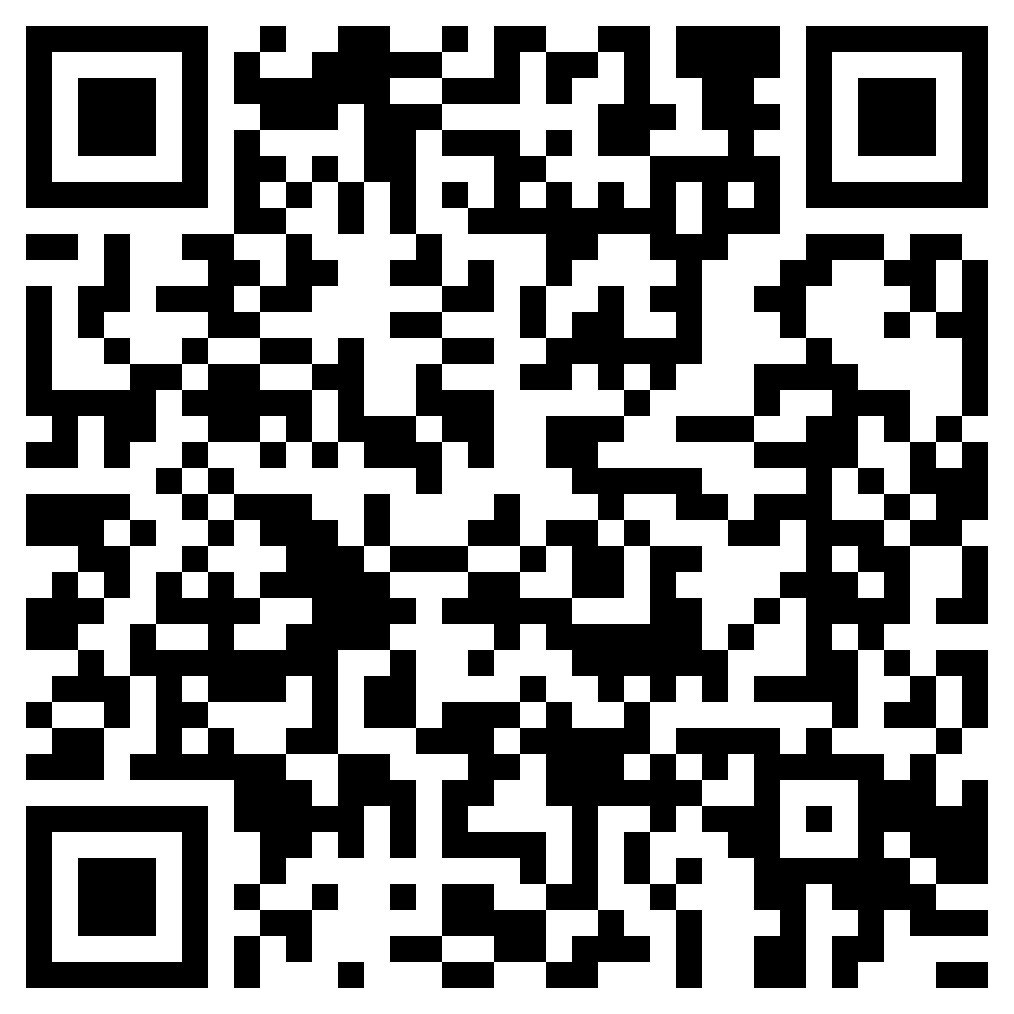 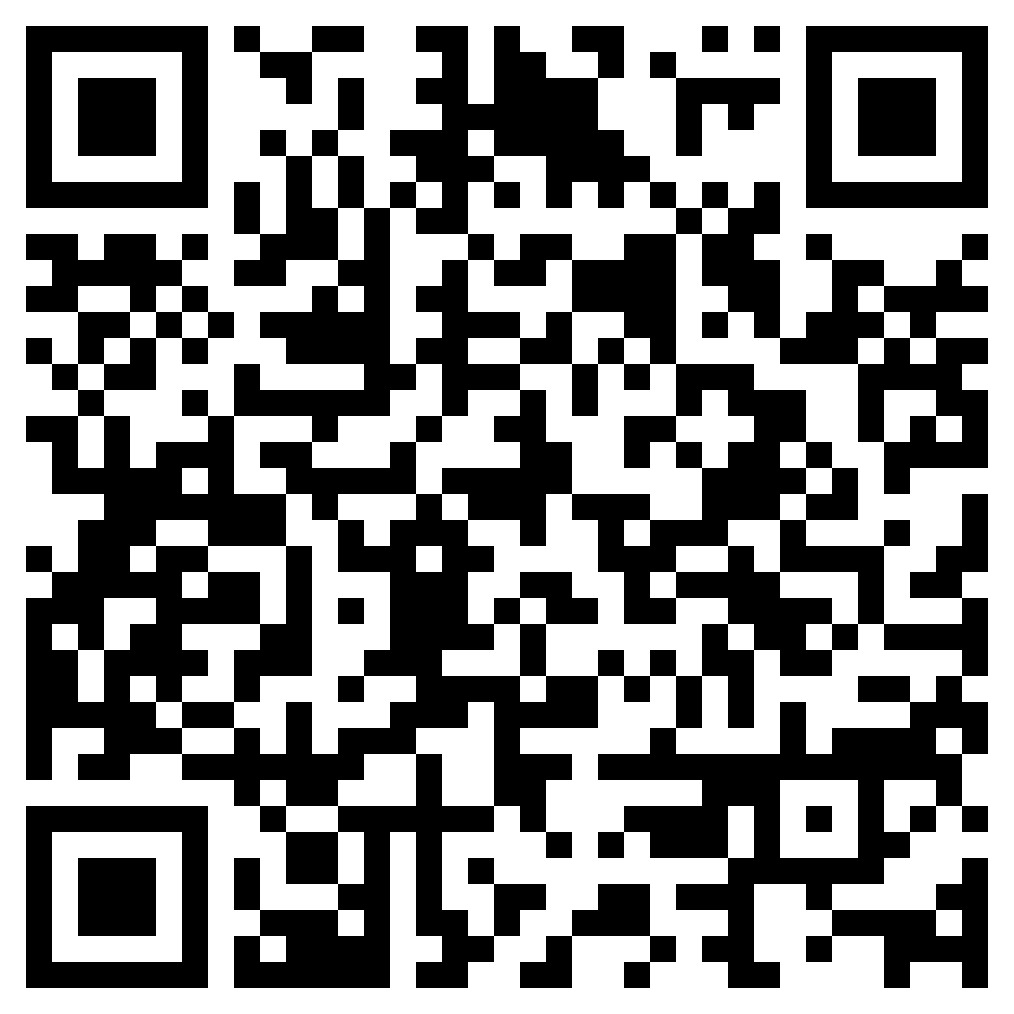 [Speaker Notes: To be updated.]